BİLİŞİM TEKNOLOJİLERİ ALANI
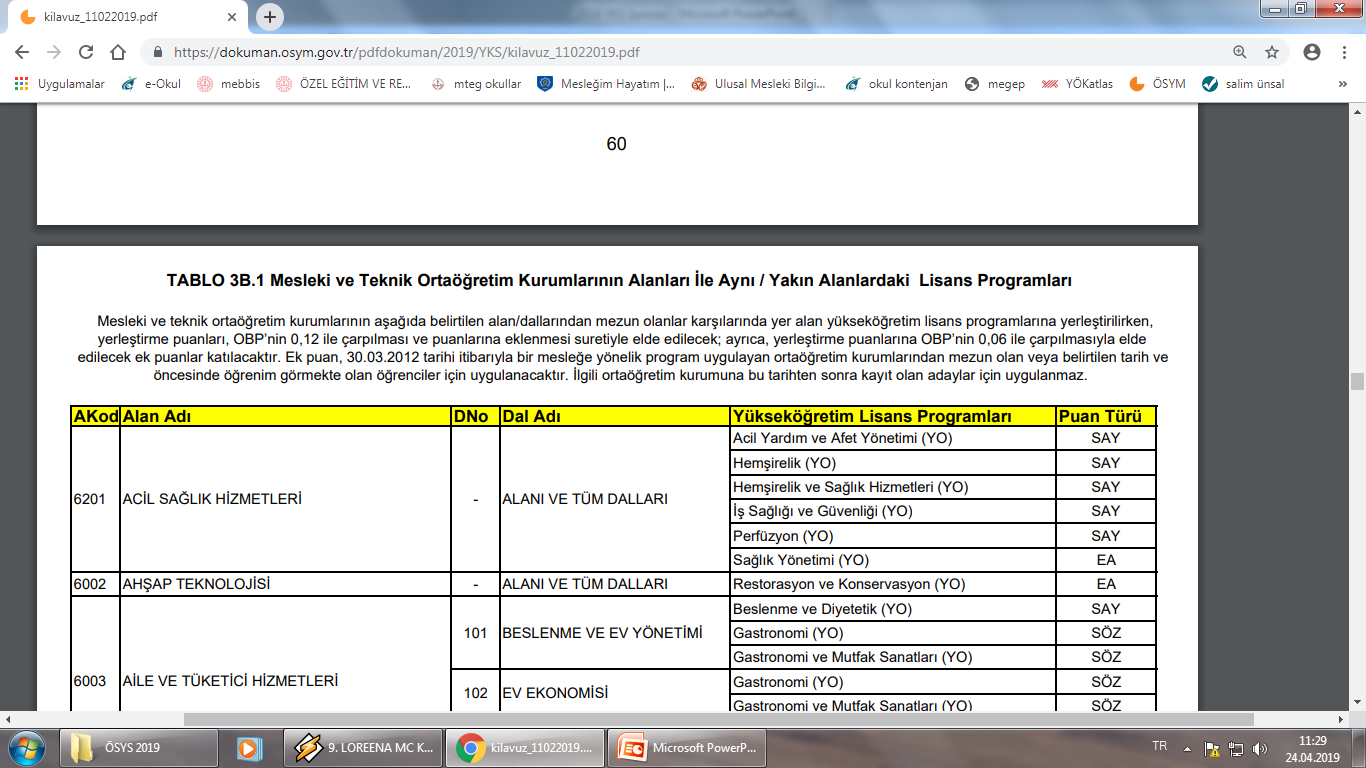 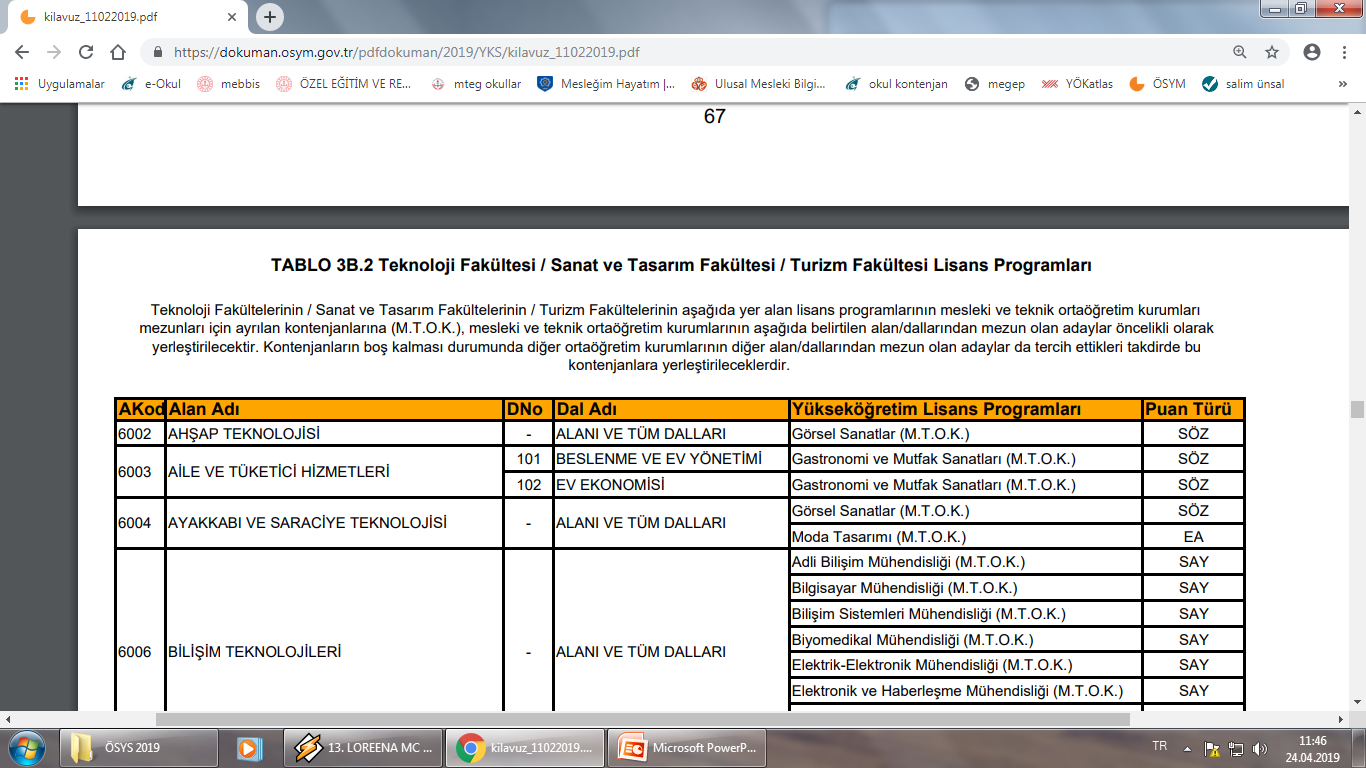 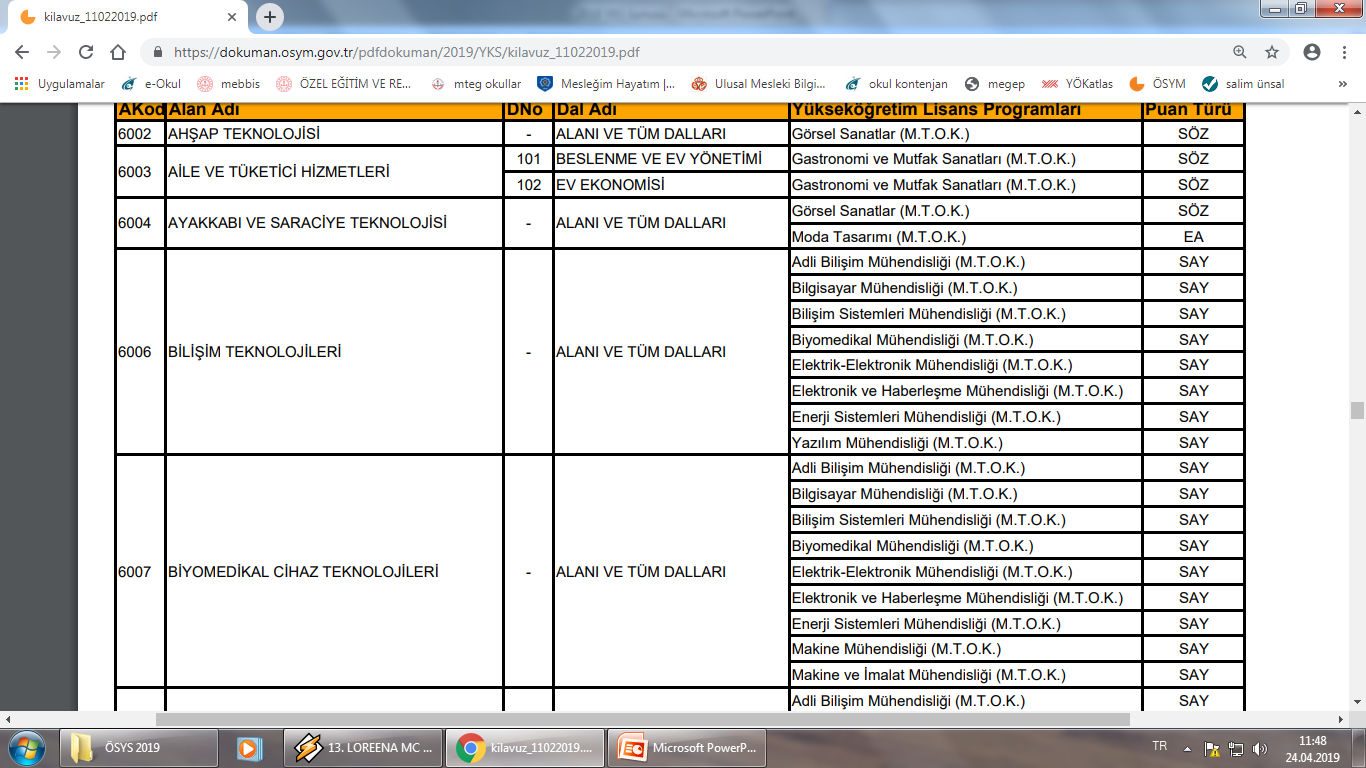 BİLİŞİM TEKNOLOJİLERİ ALANI 2
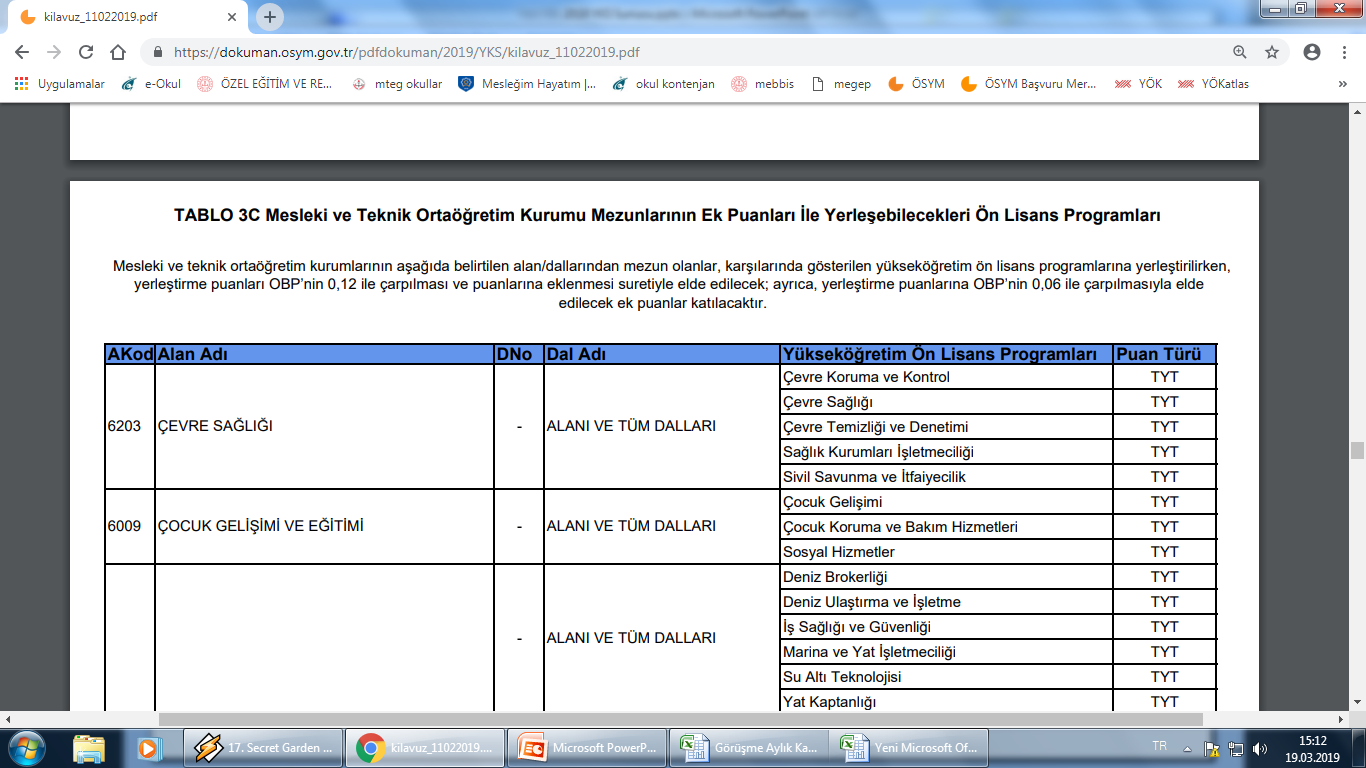 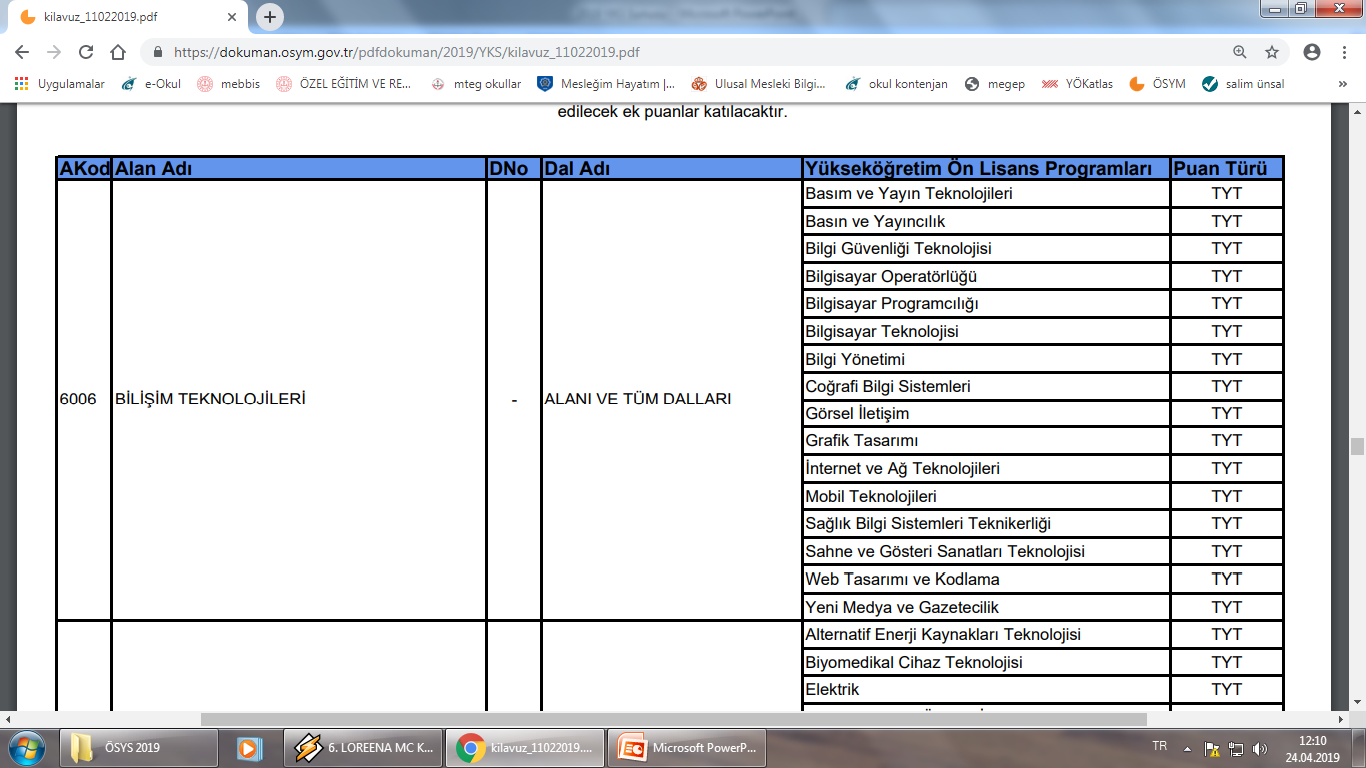 ÇOCUK GELİŞİMİ VE EĞİTİMİ ALANI
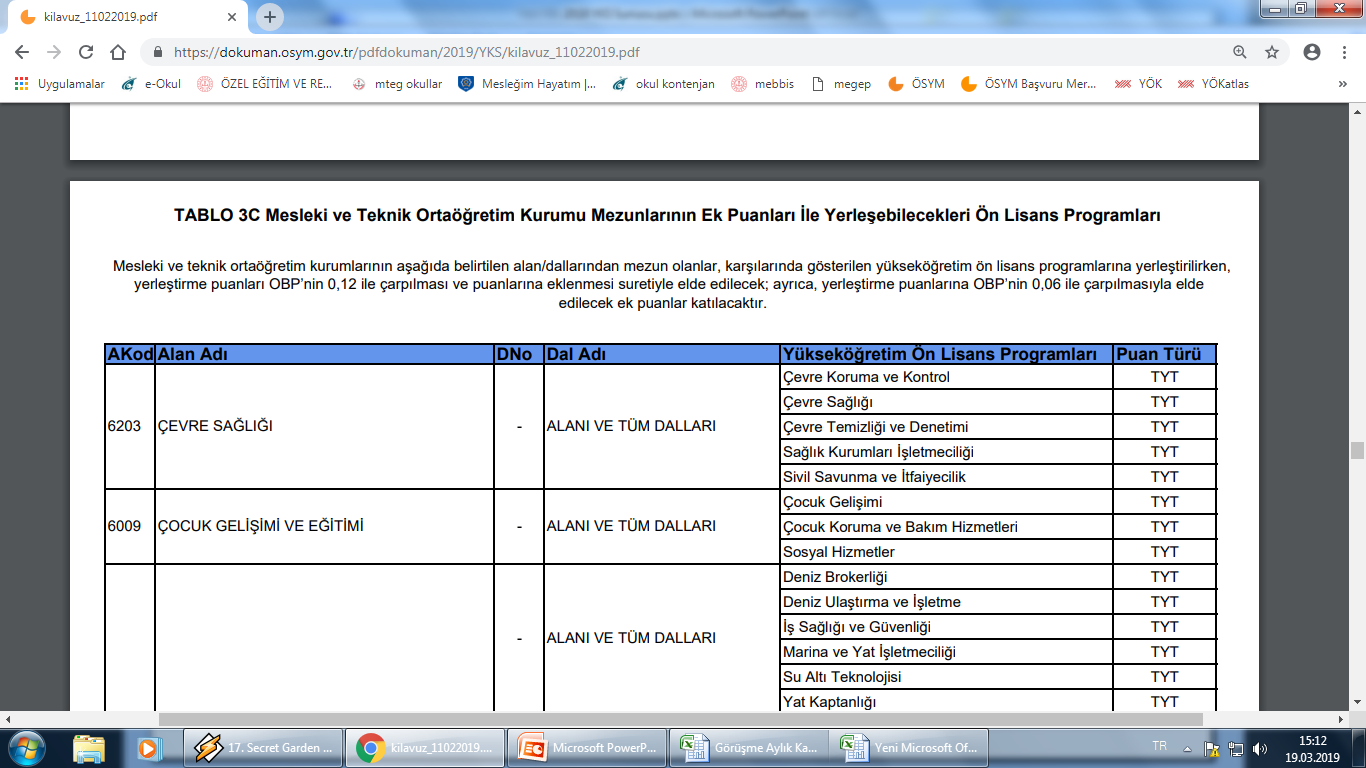 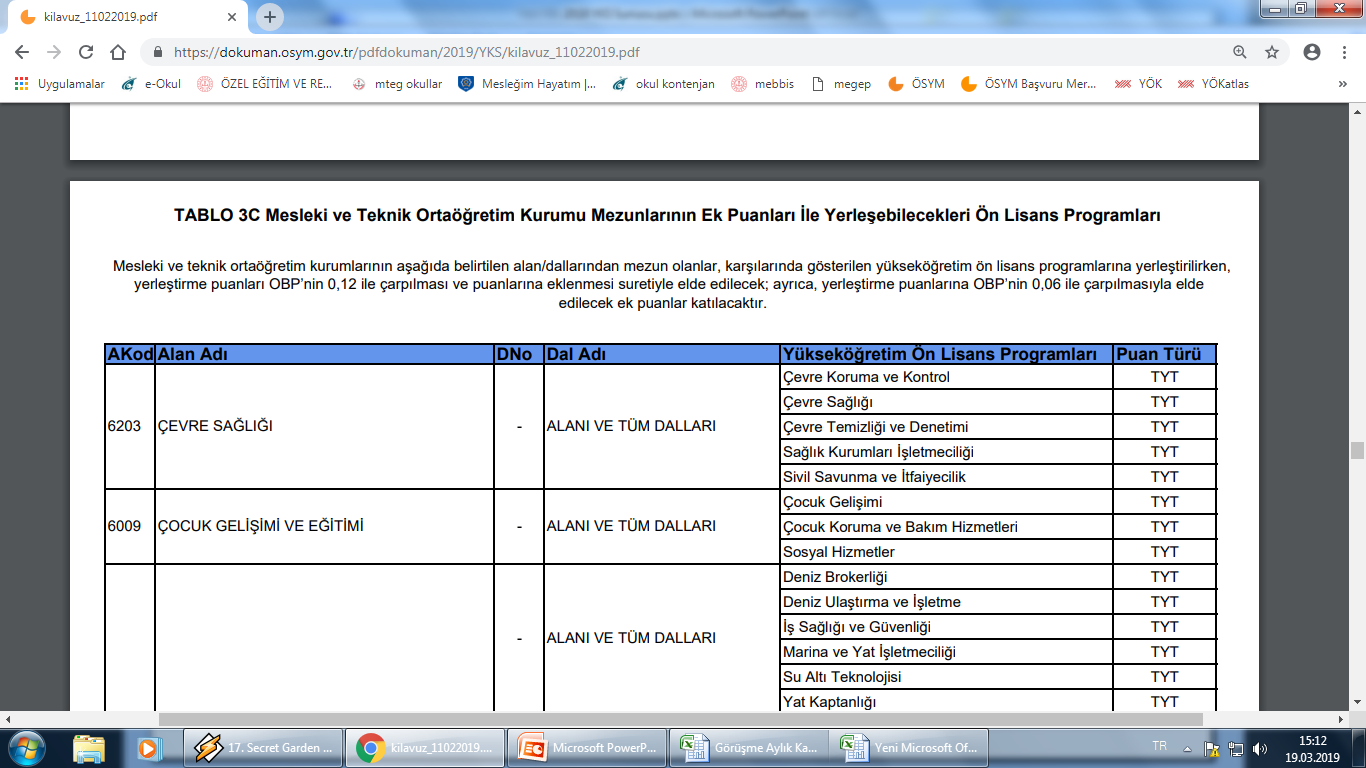 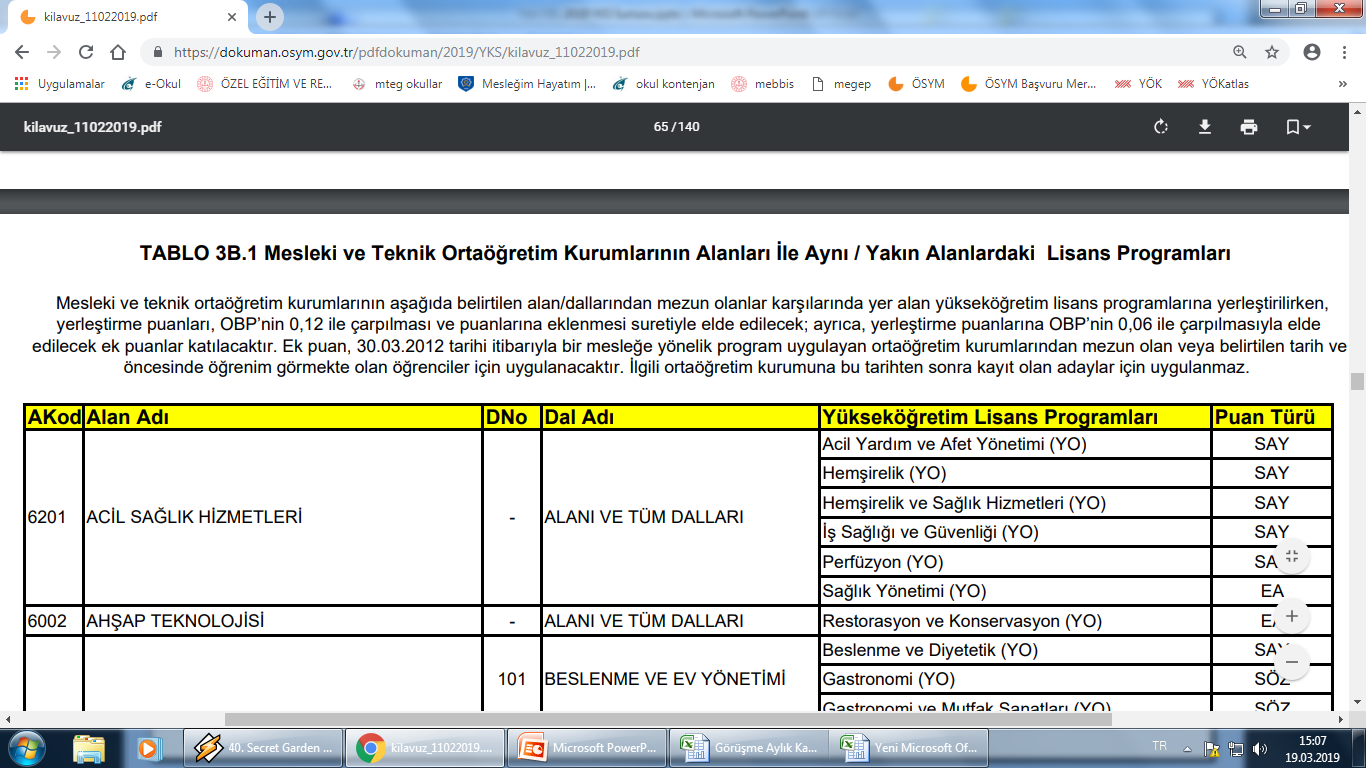 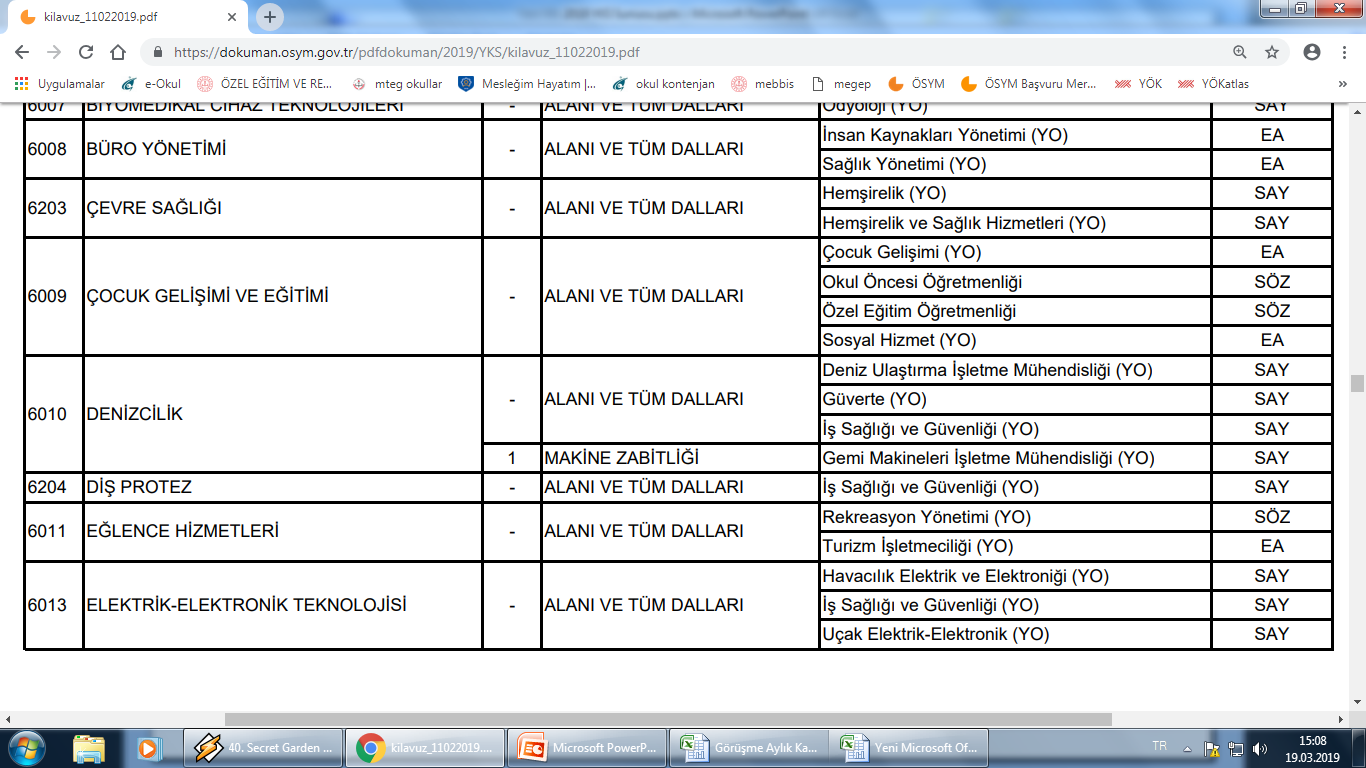 EL SANATLARI ALANI
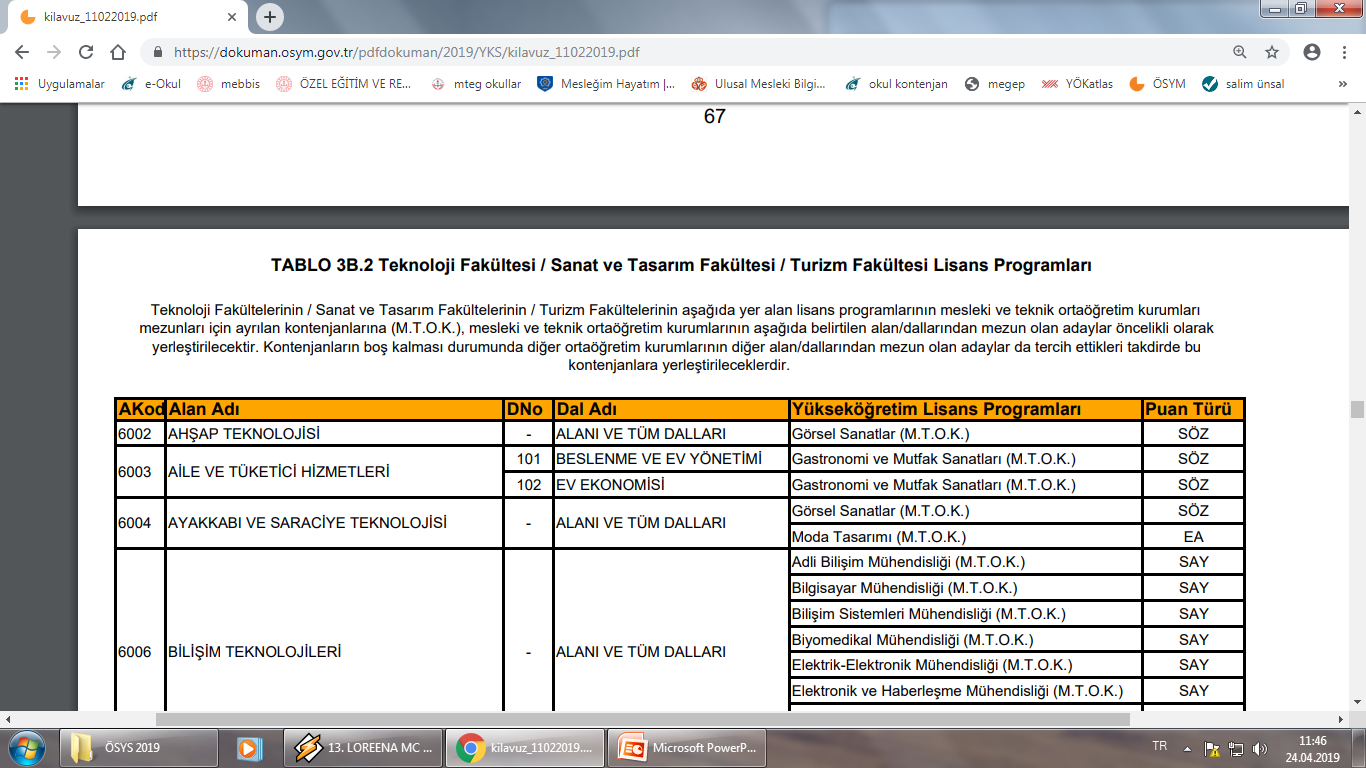 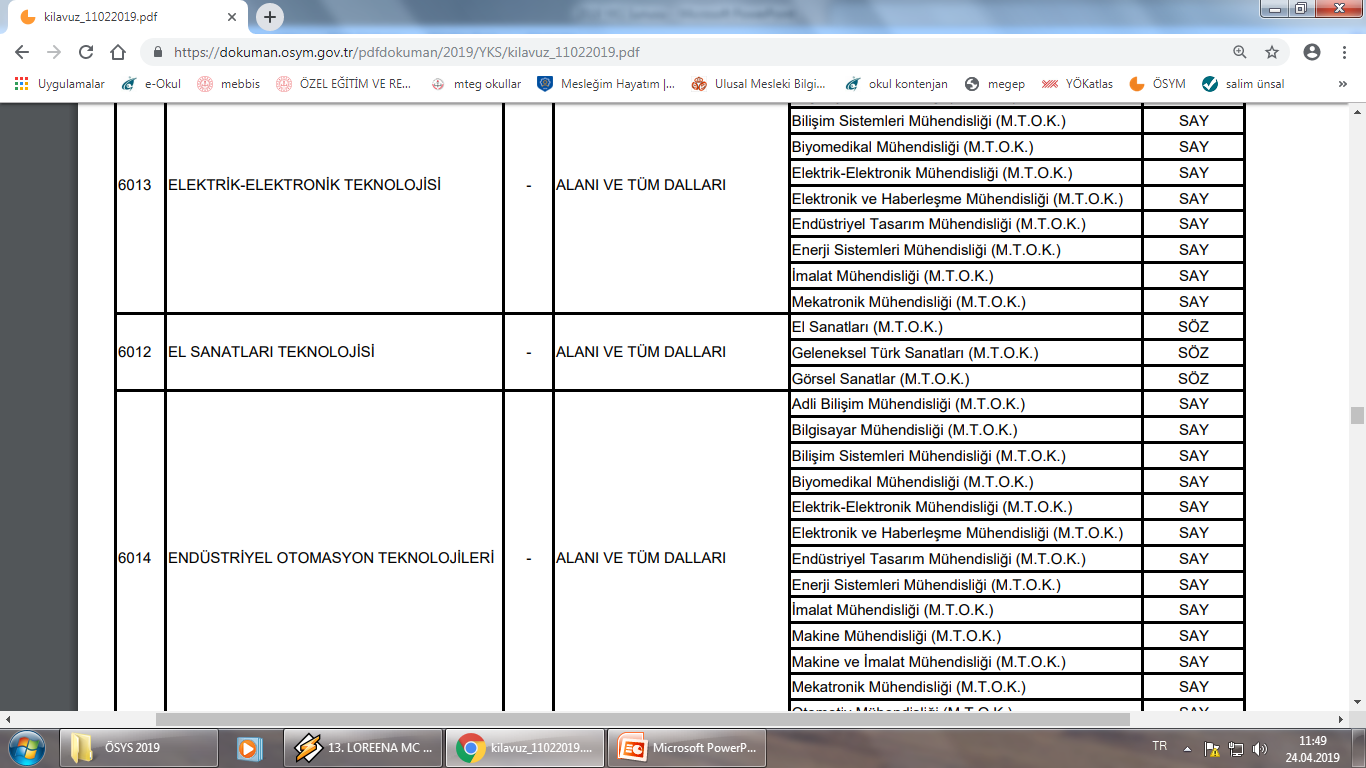 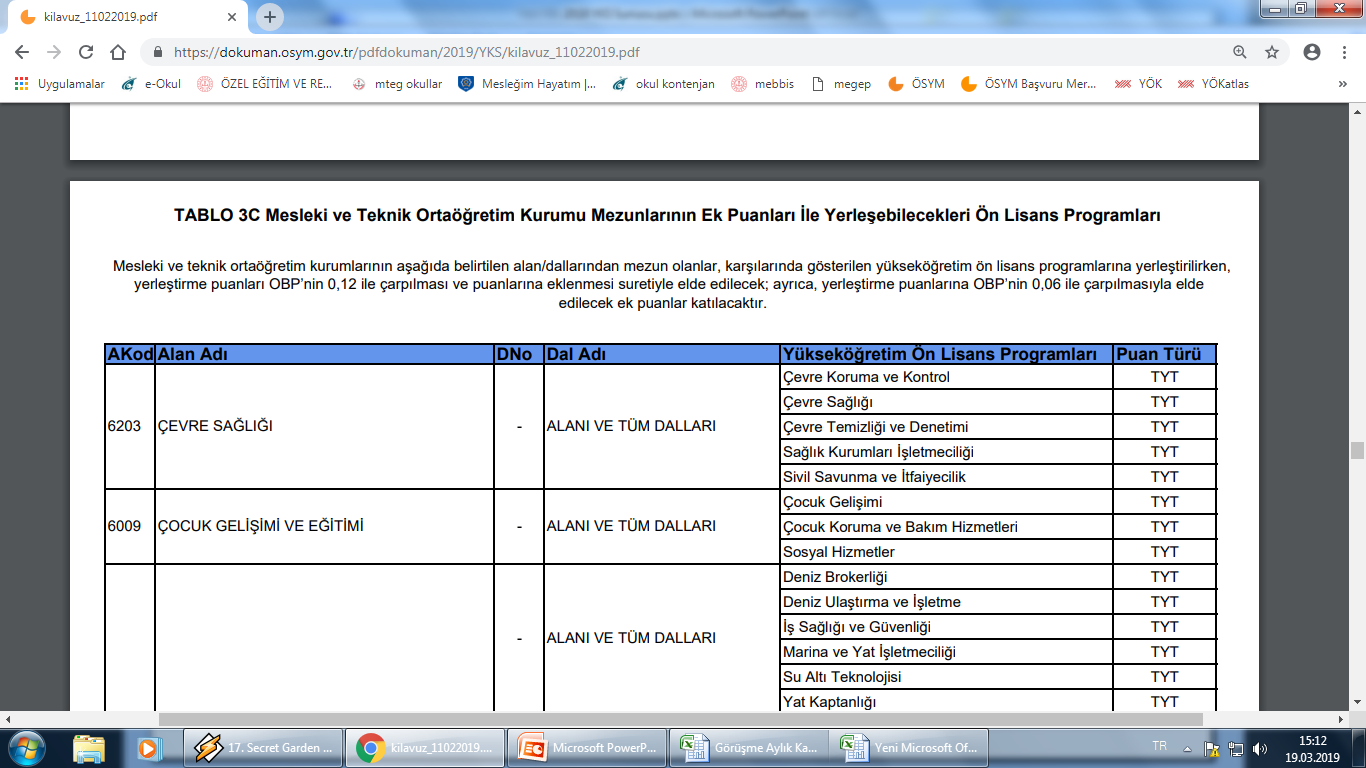 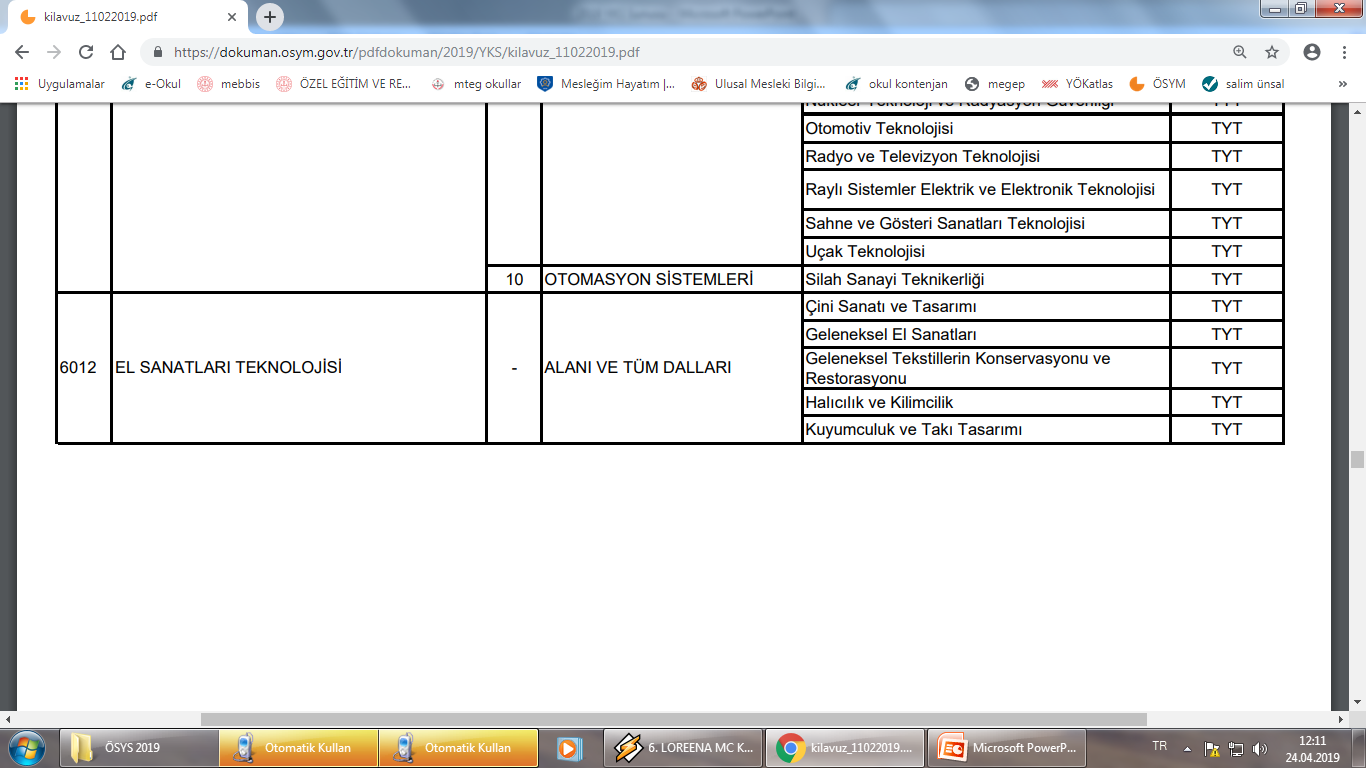 MODA TASARIMI ALANI
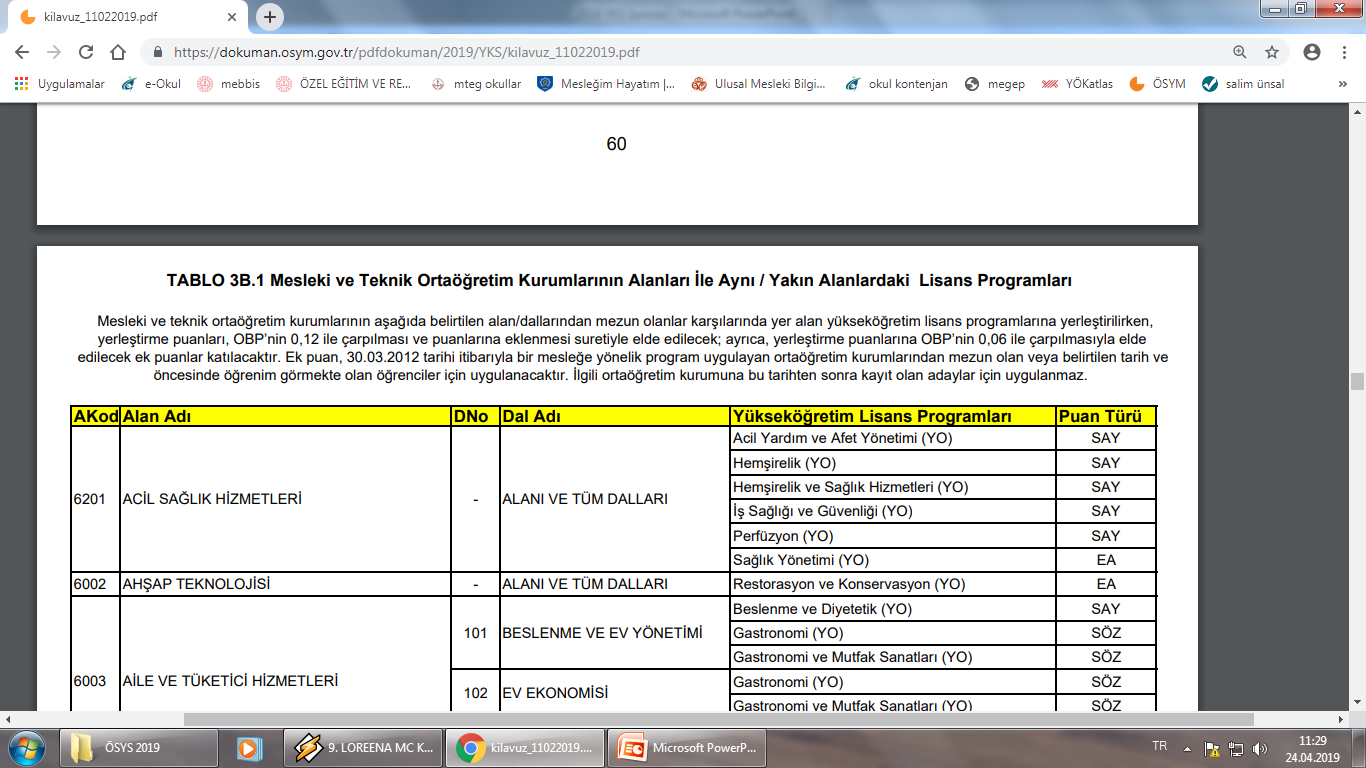 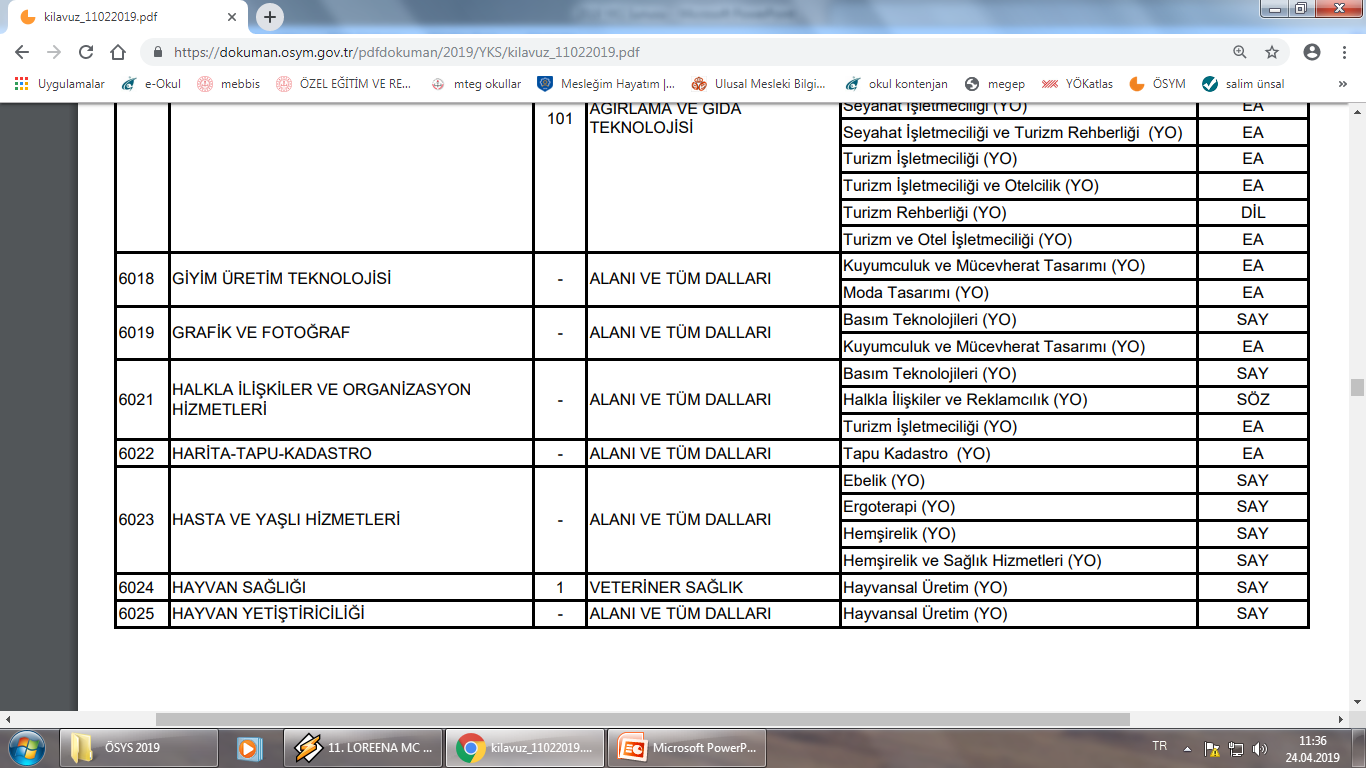 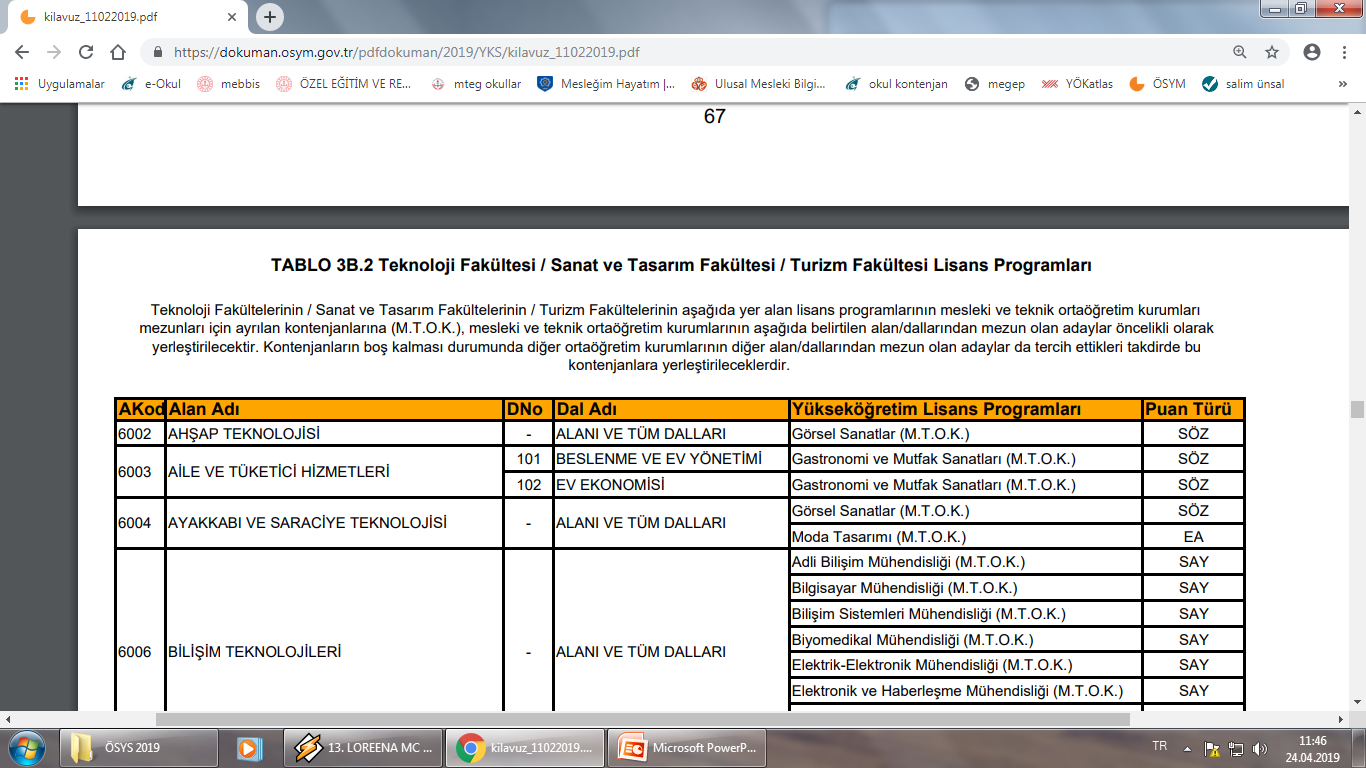 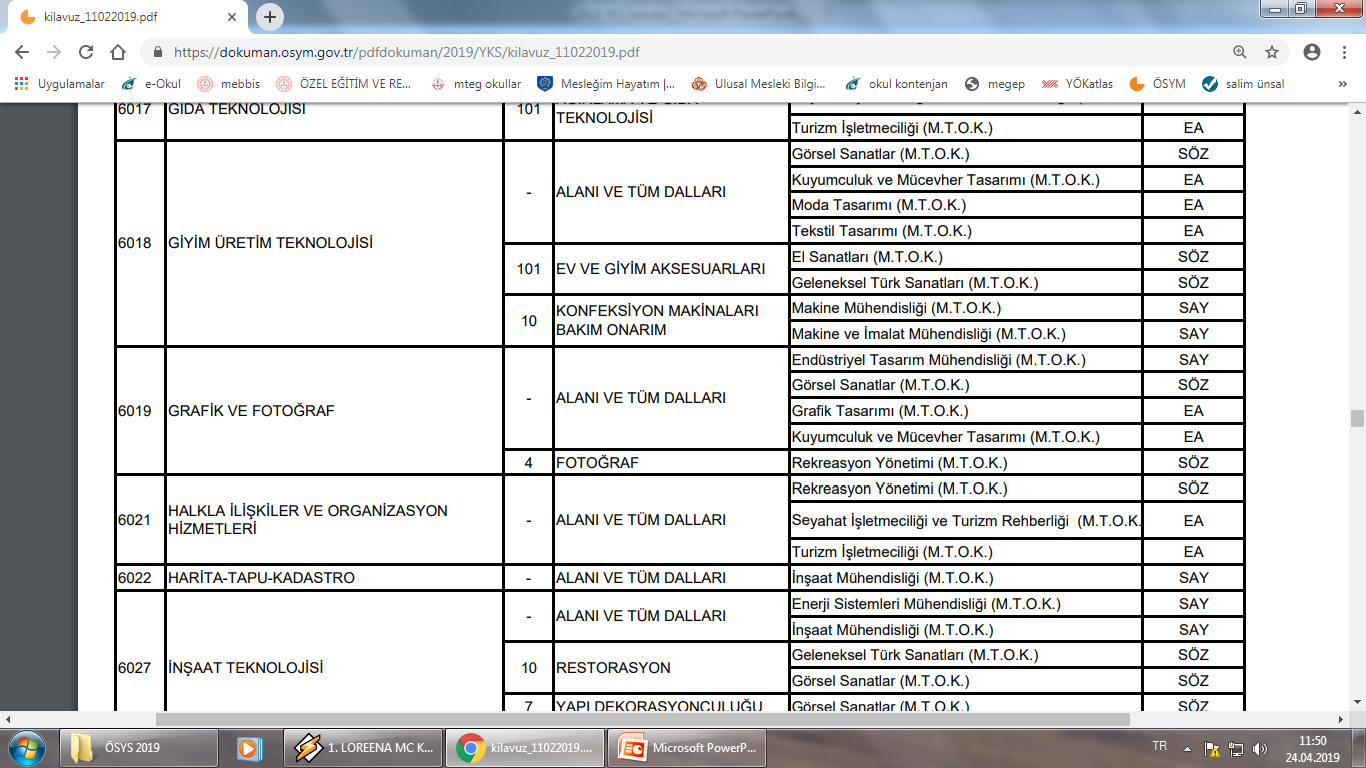 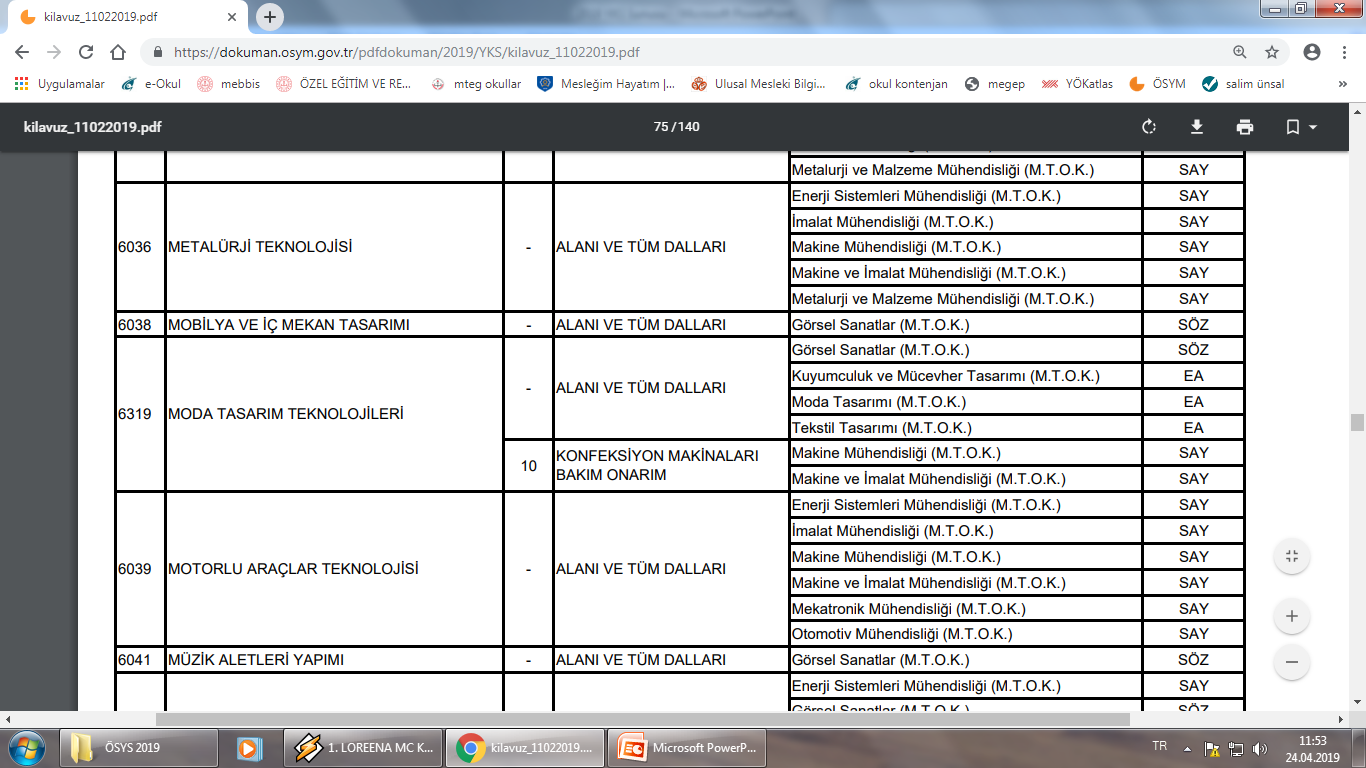 MODA TASARIMI ALANI 2
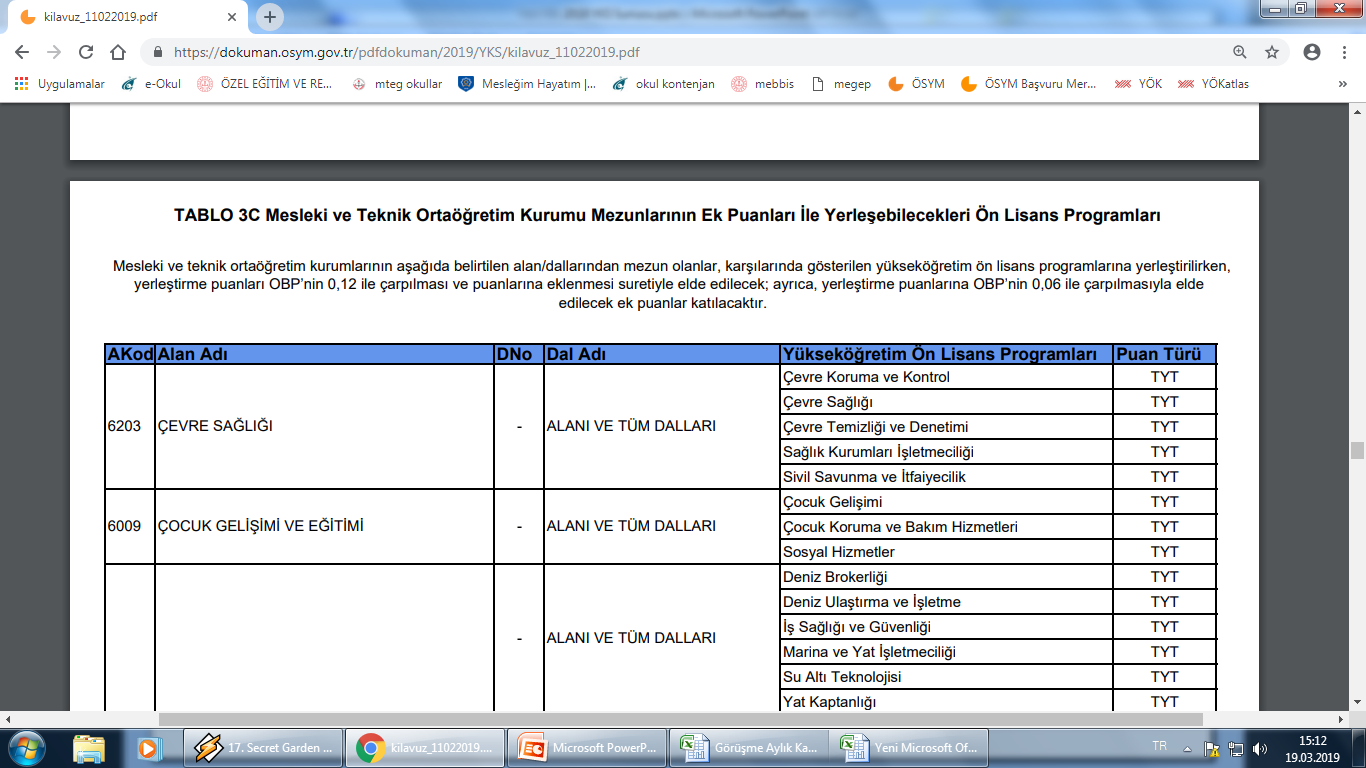 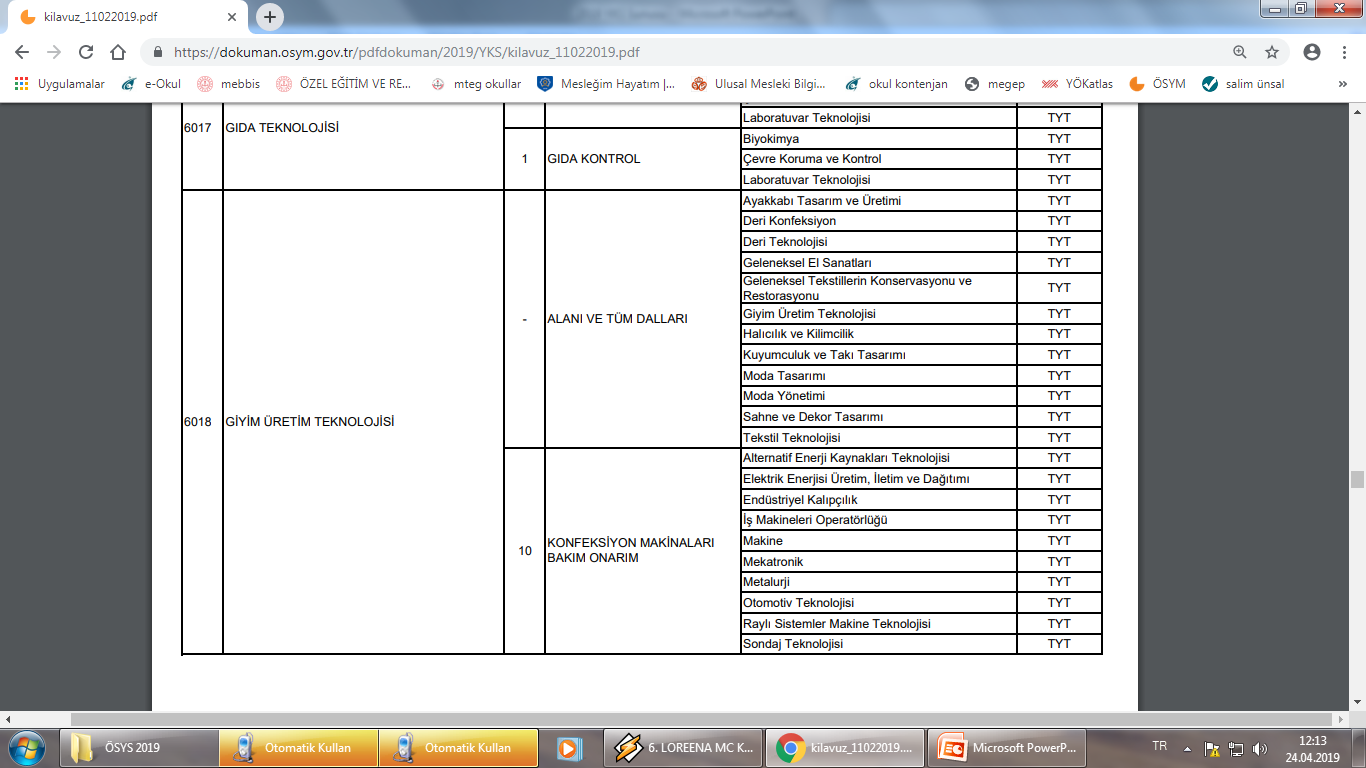 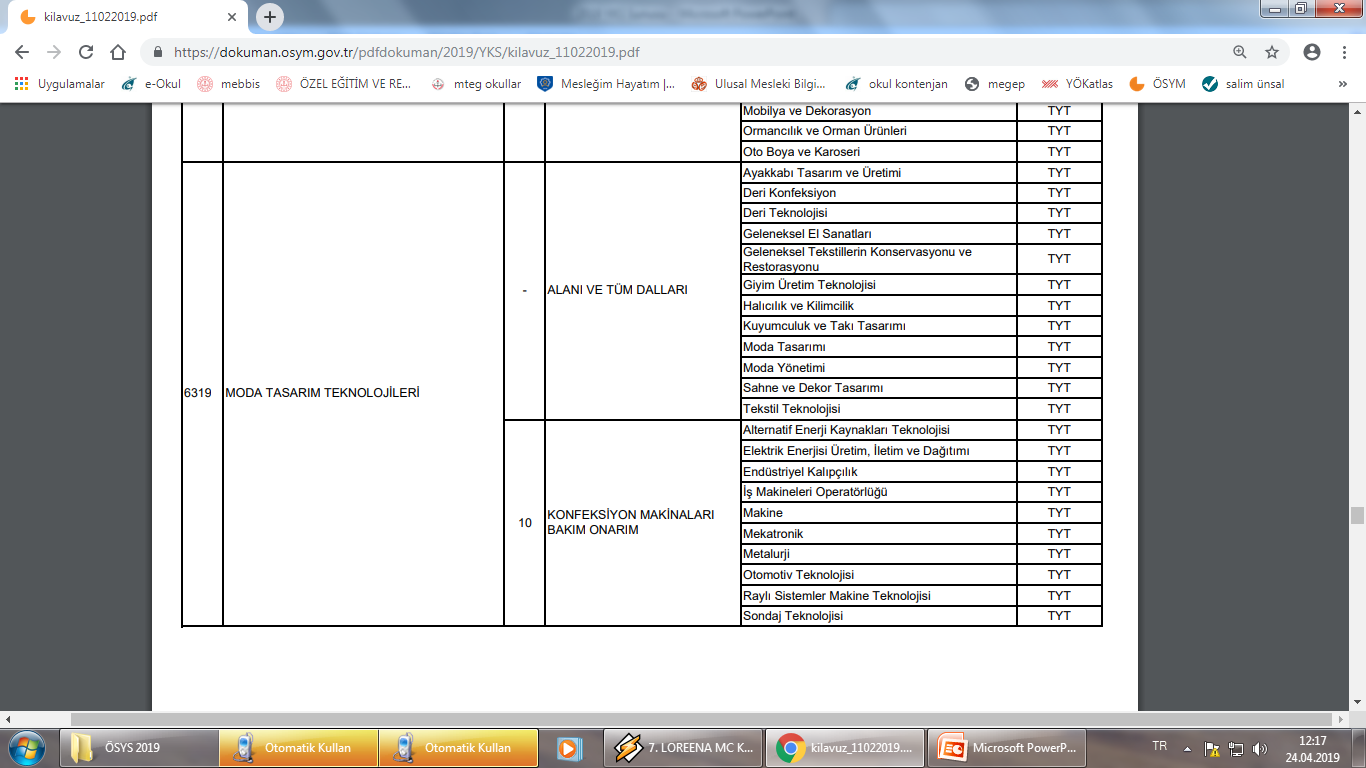 GRAFİK ve FOTOĞRAF ALANI
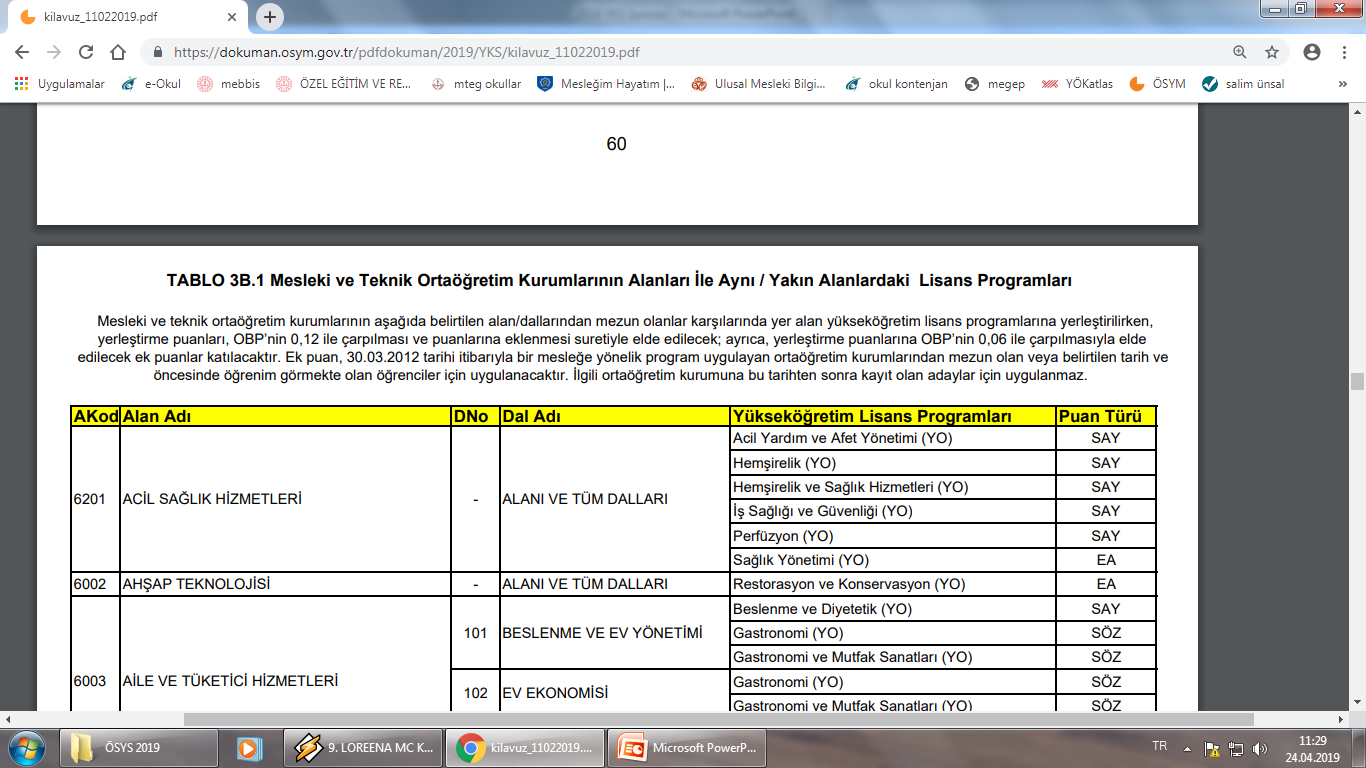 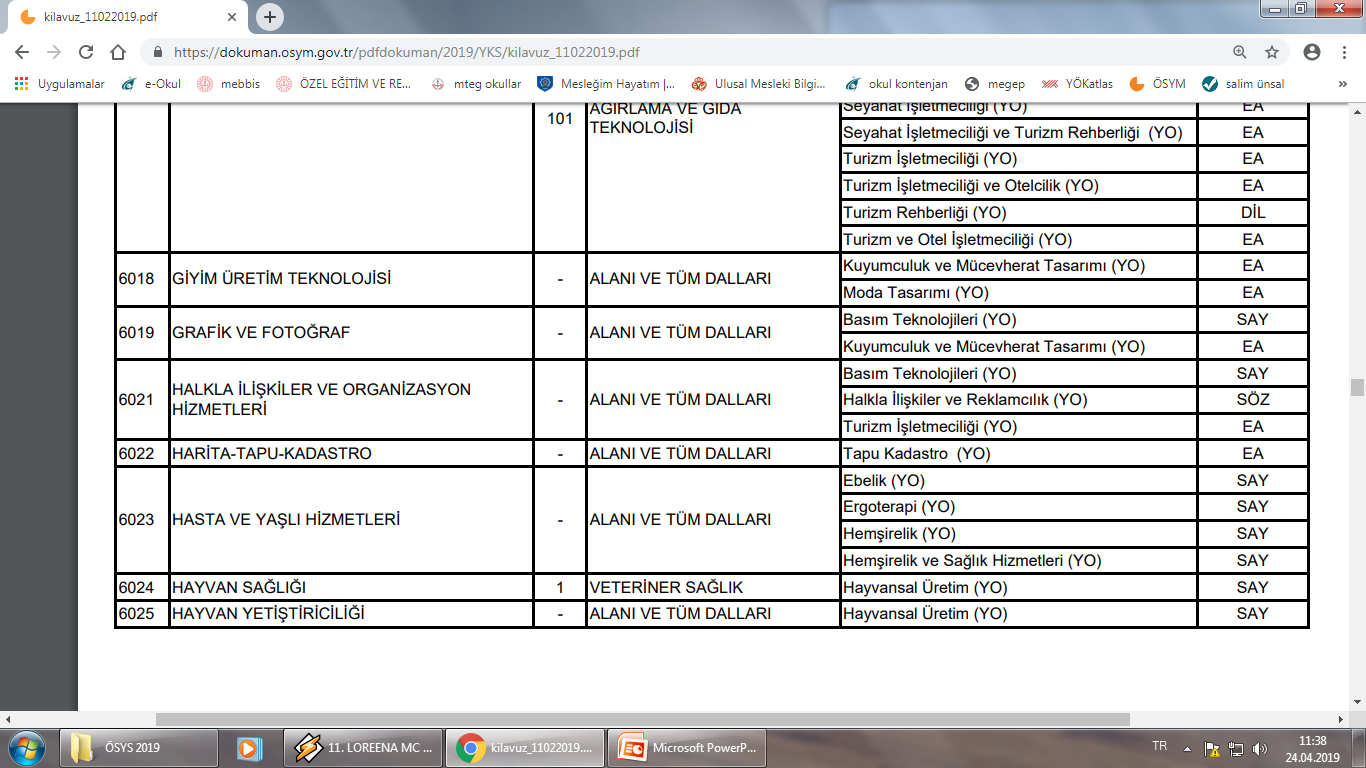 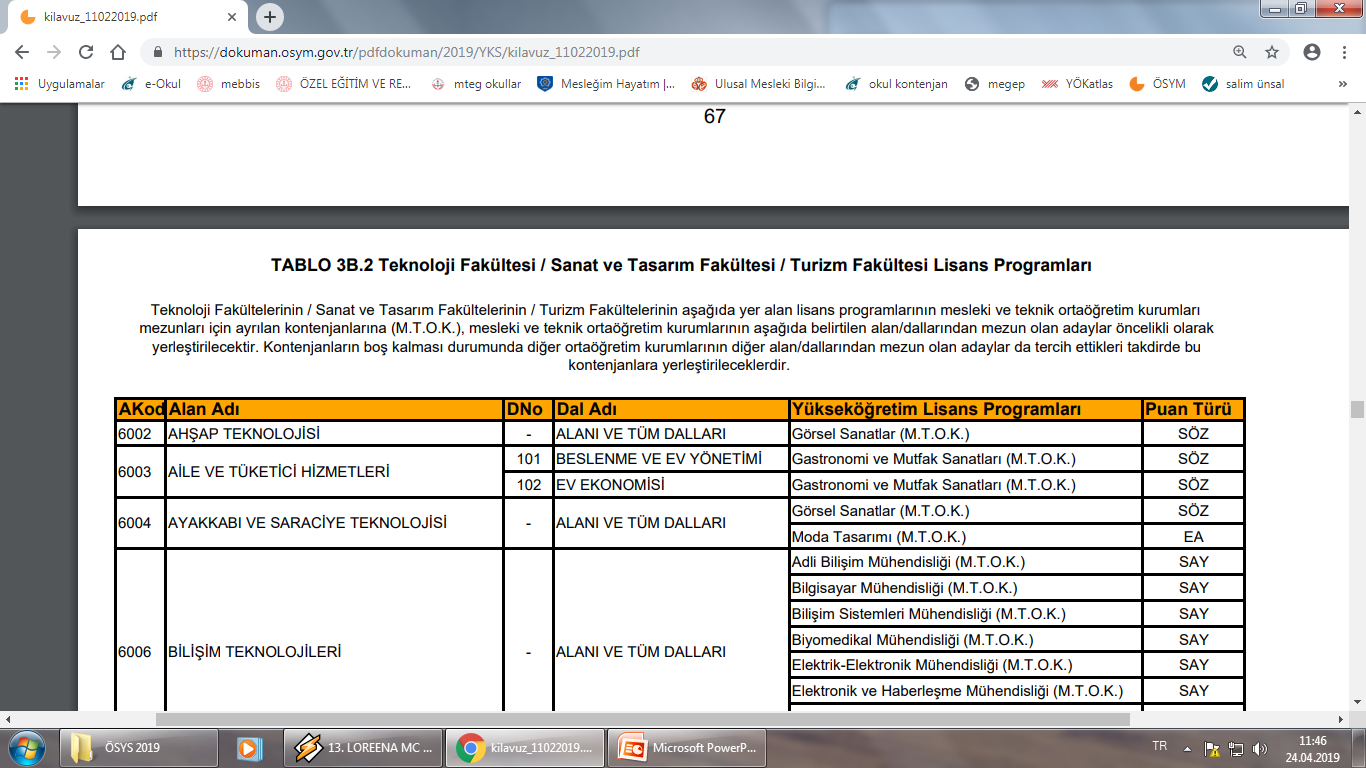 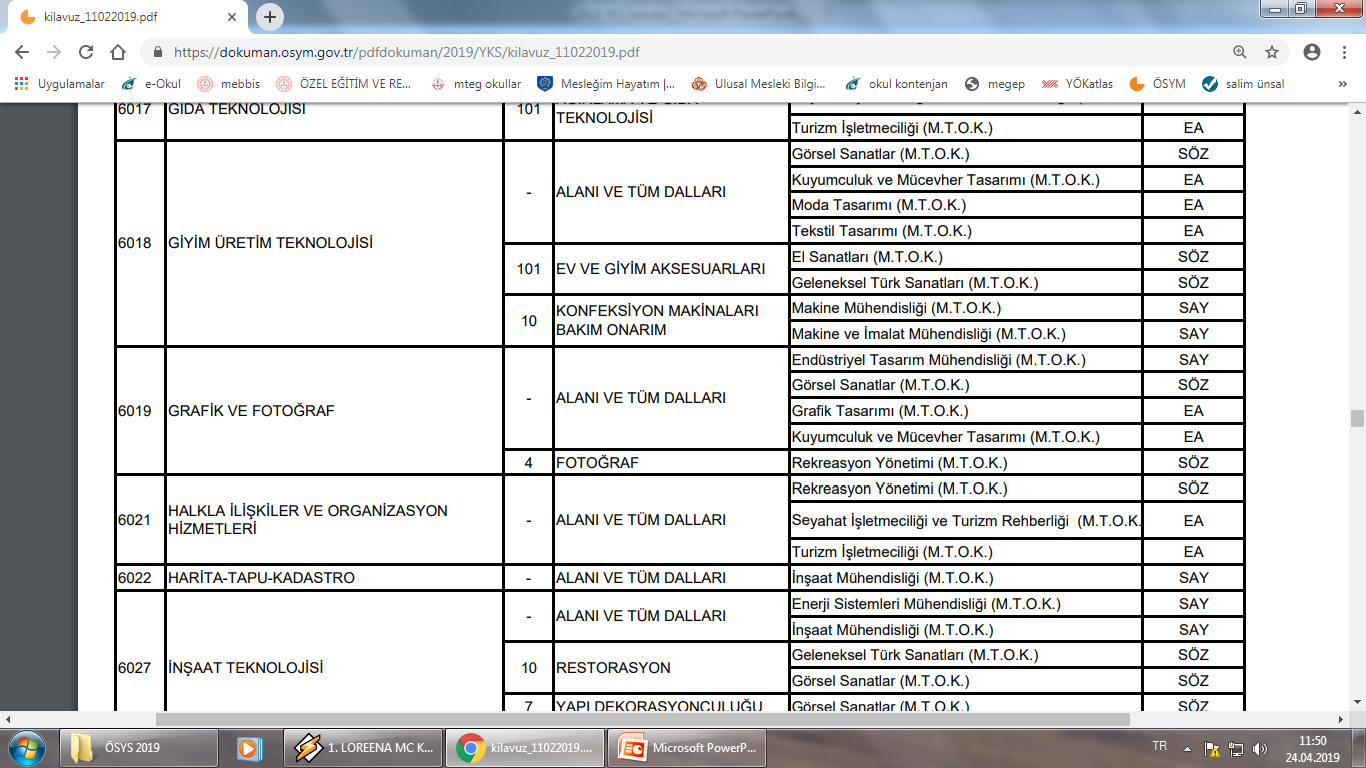 GRAFİK ve FOTOĞRAF ALANI 2
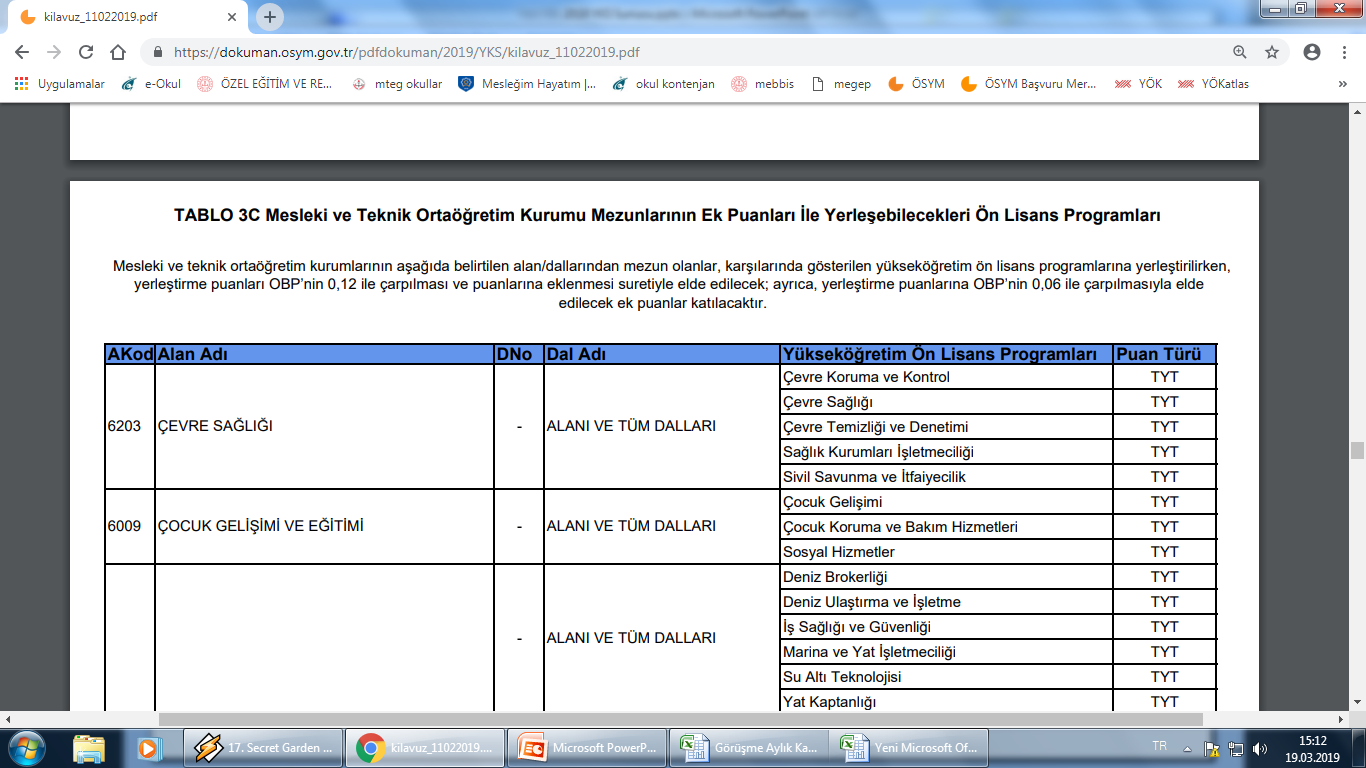 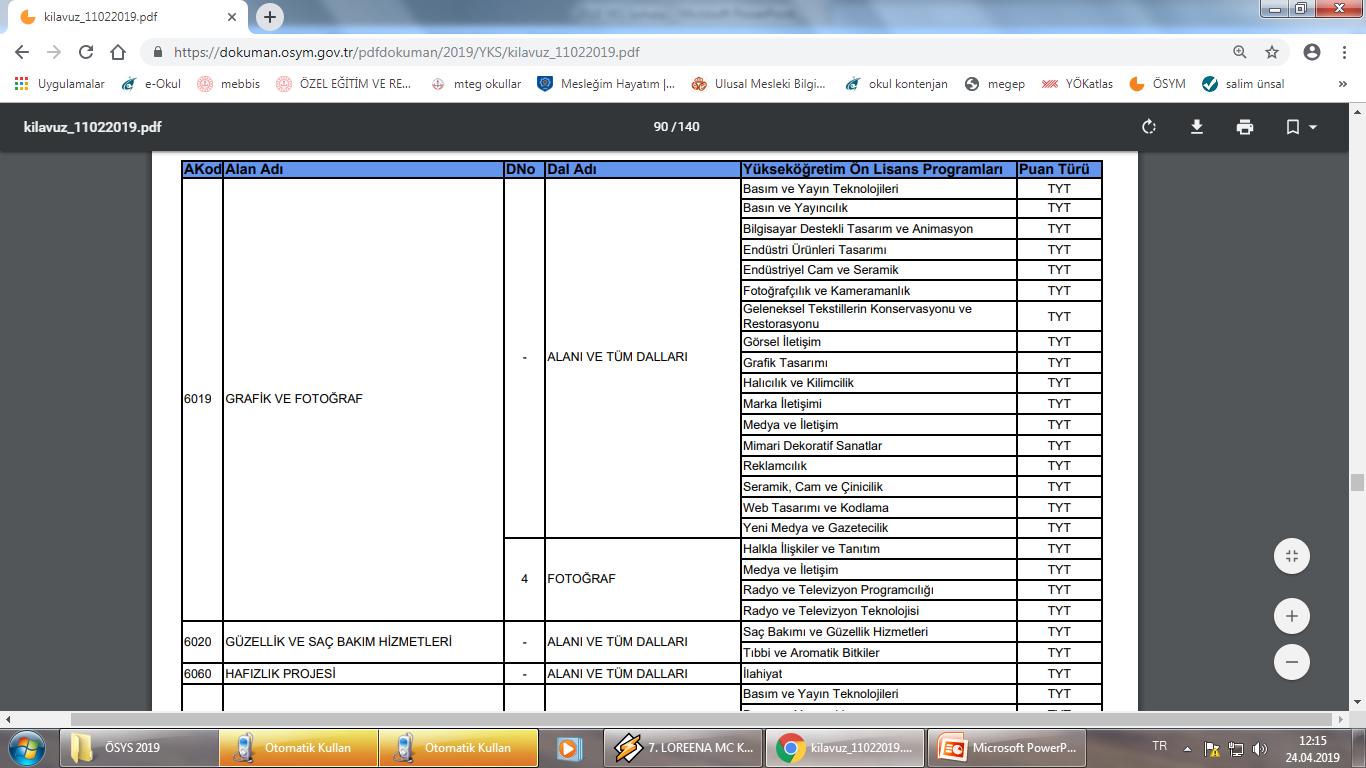 GÜZELLİK ve SAÇ BAKIM HİZM. ALANI
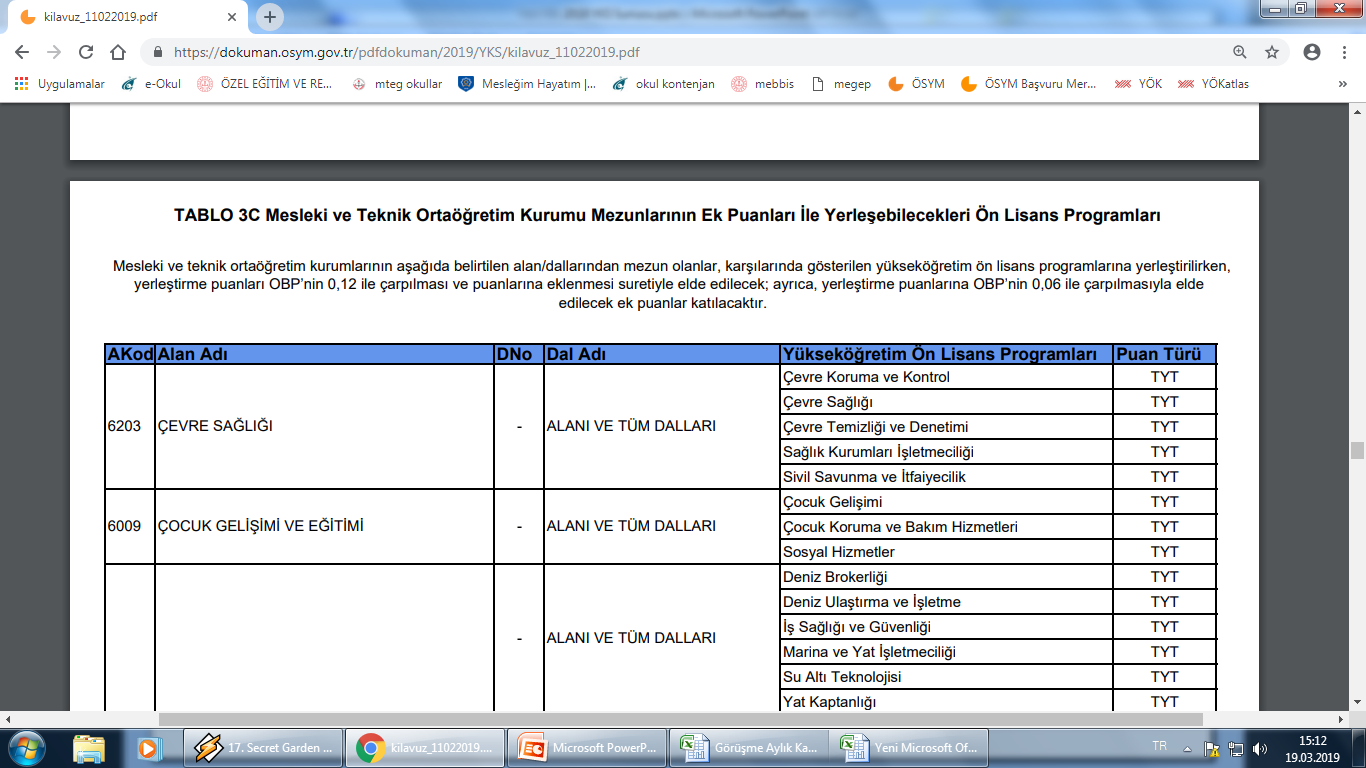 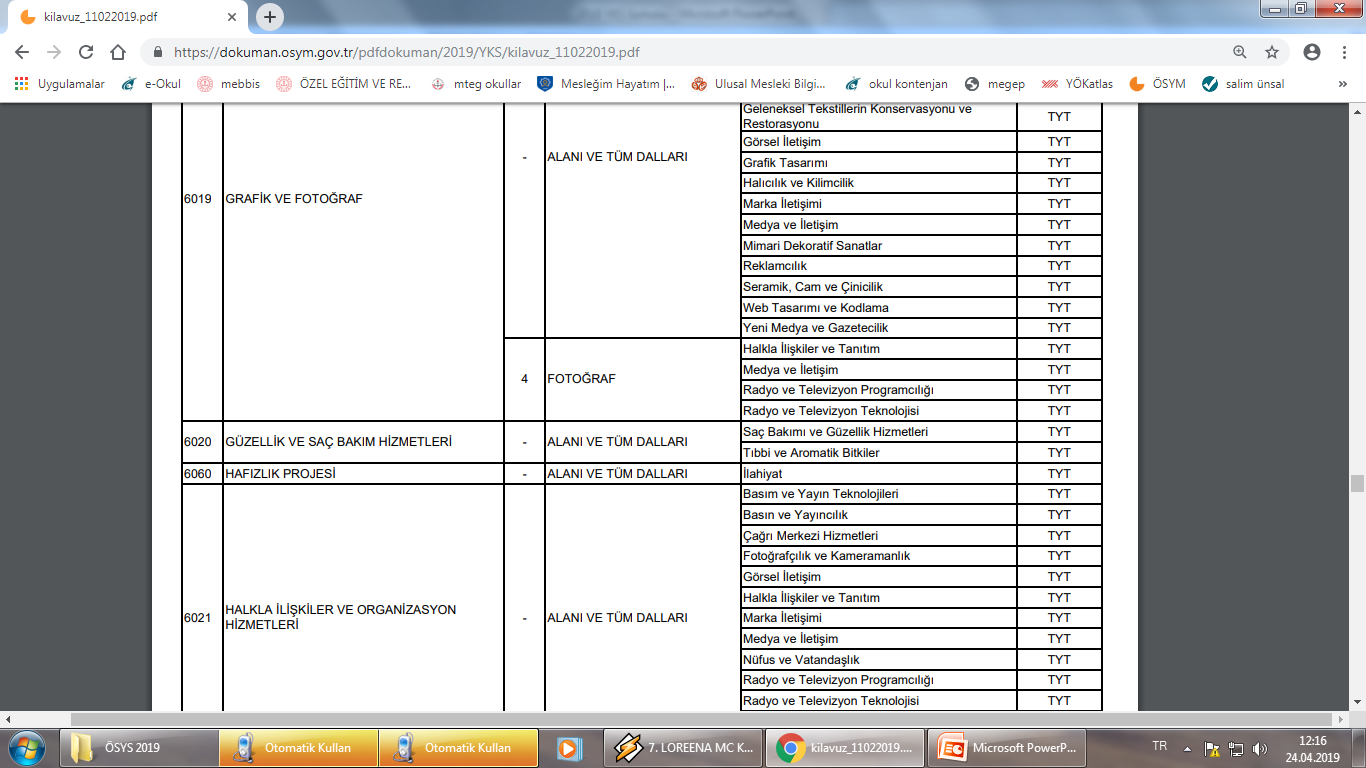 YİYECEK İÇECEK HİZM. ALANI
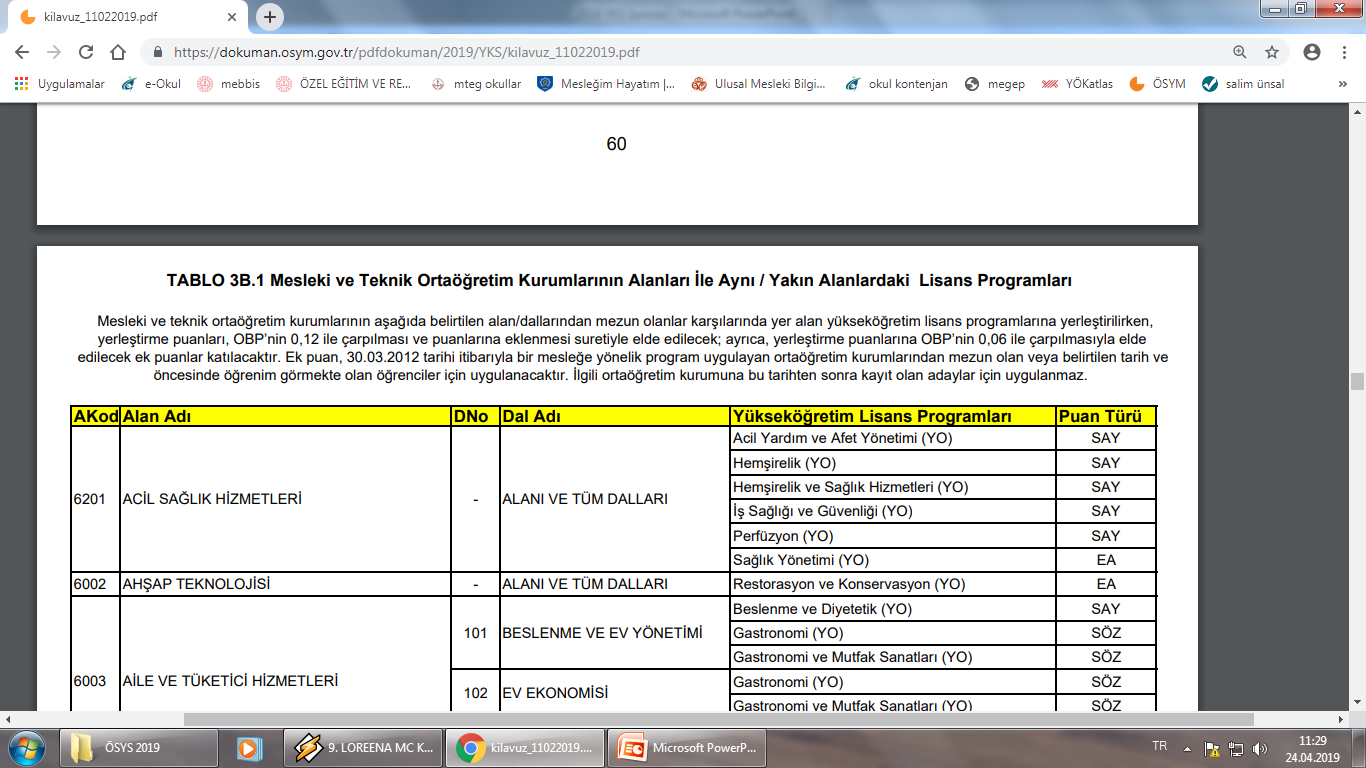 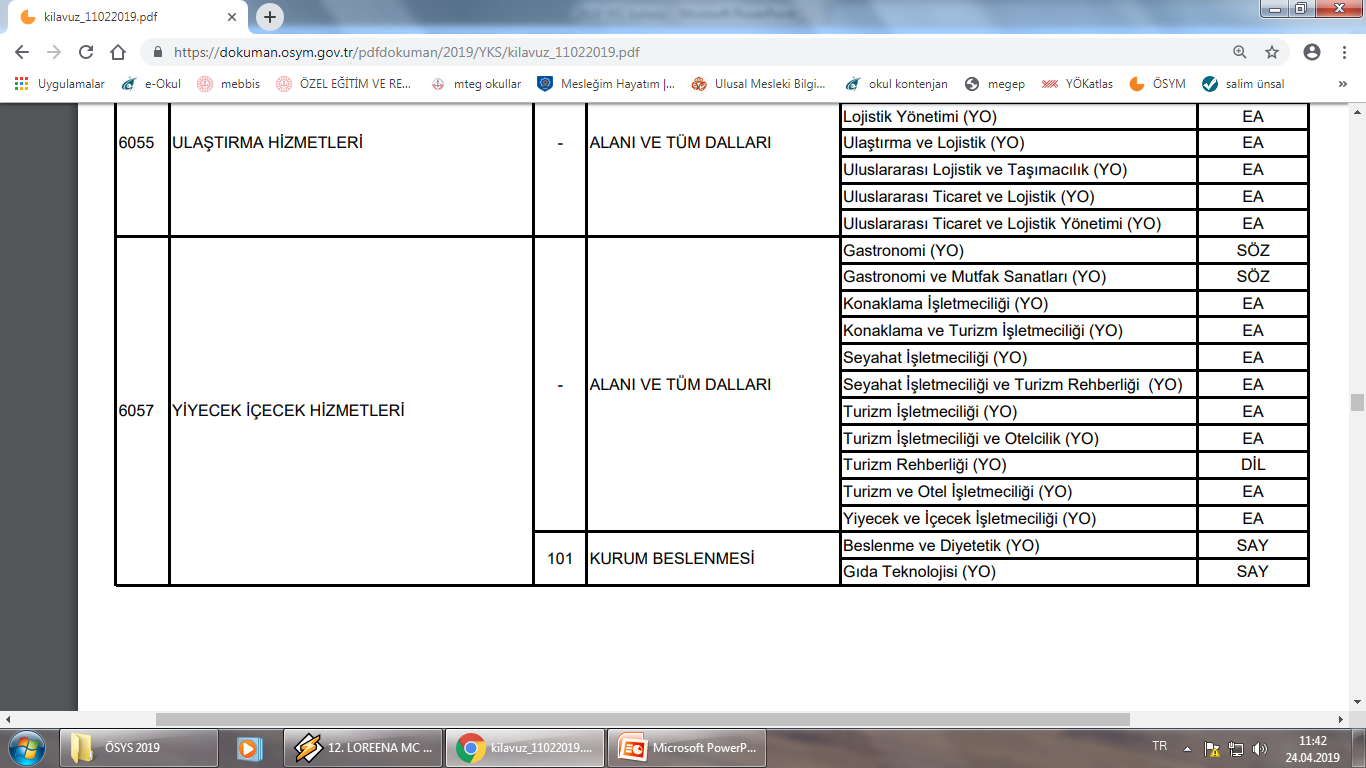 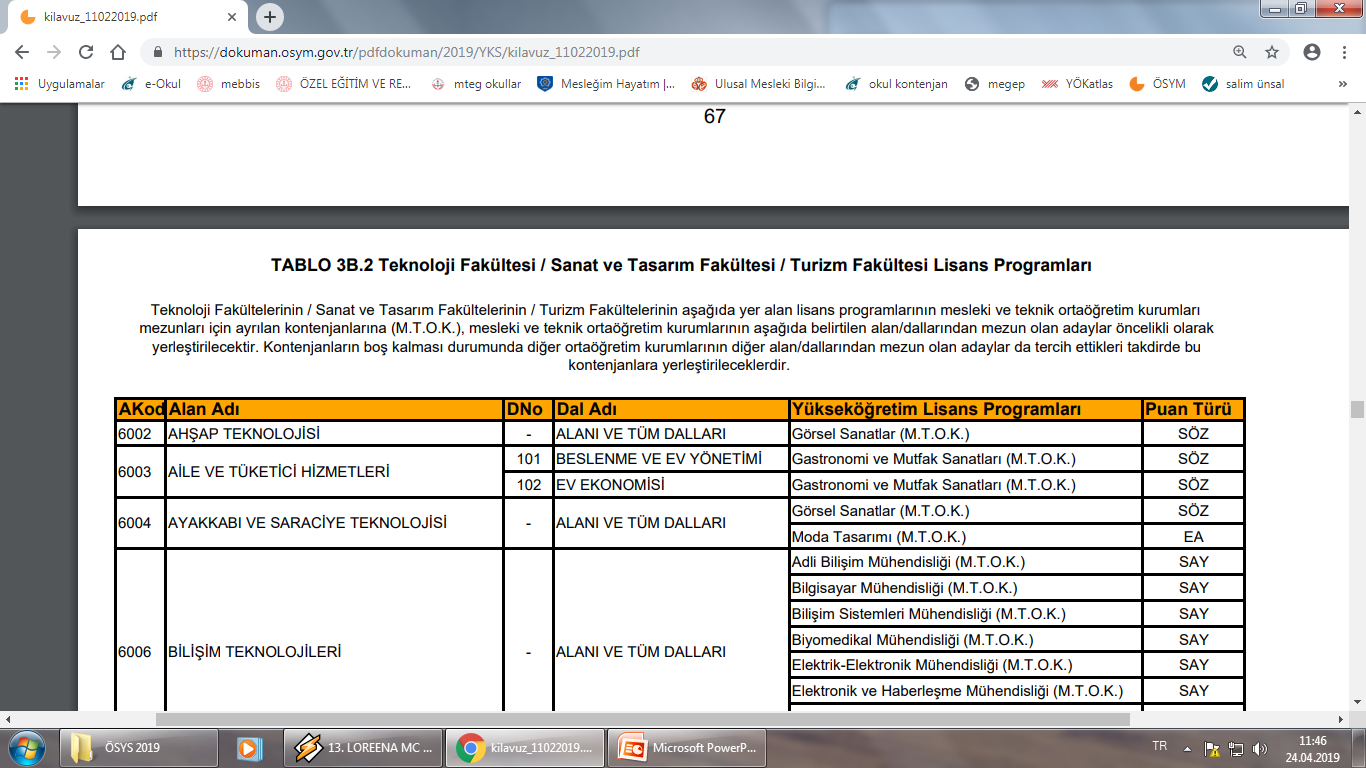 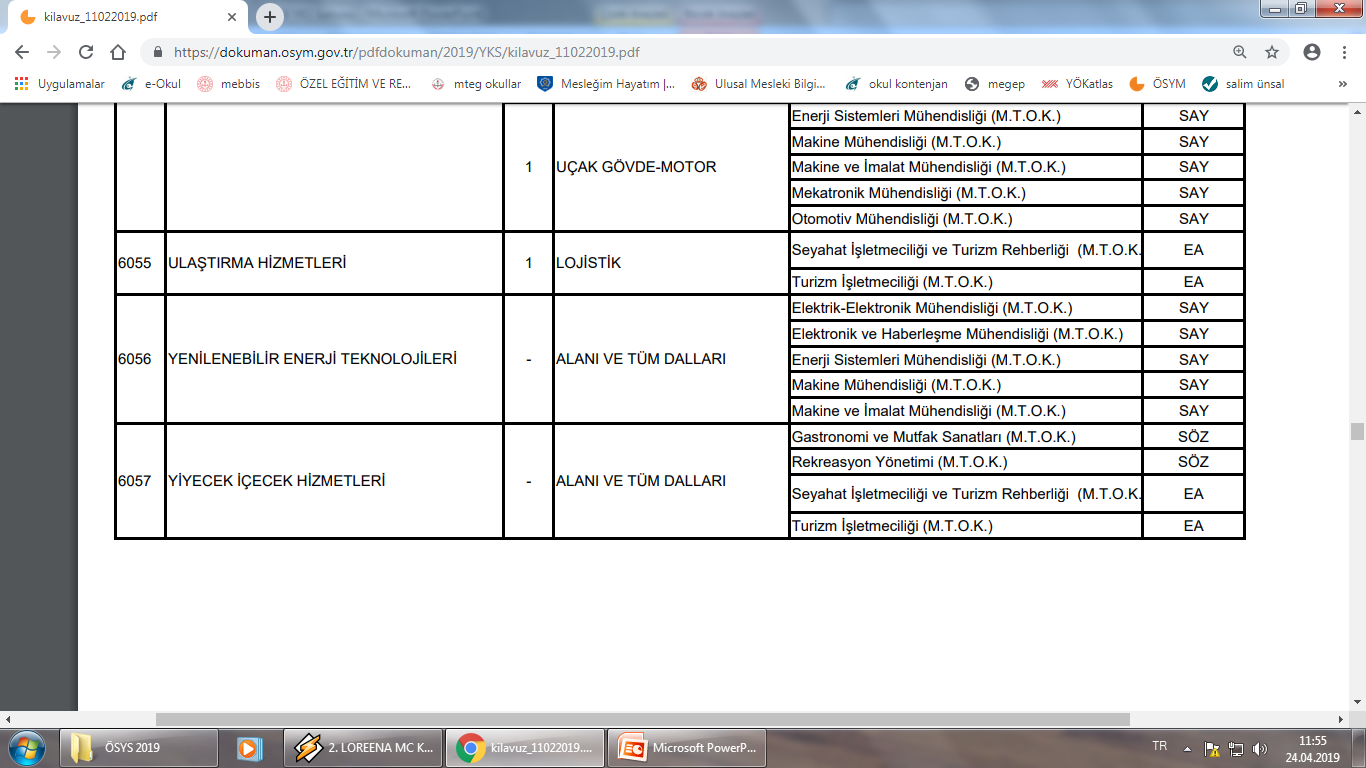 YİYECEK İÇECEK HİZM. ALANI 2
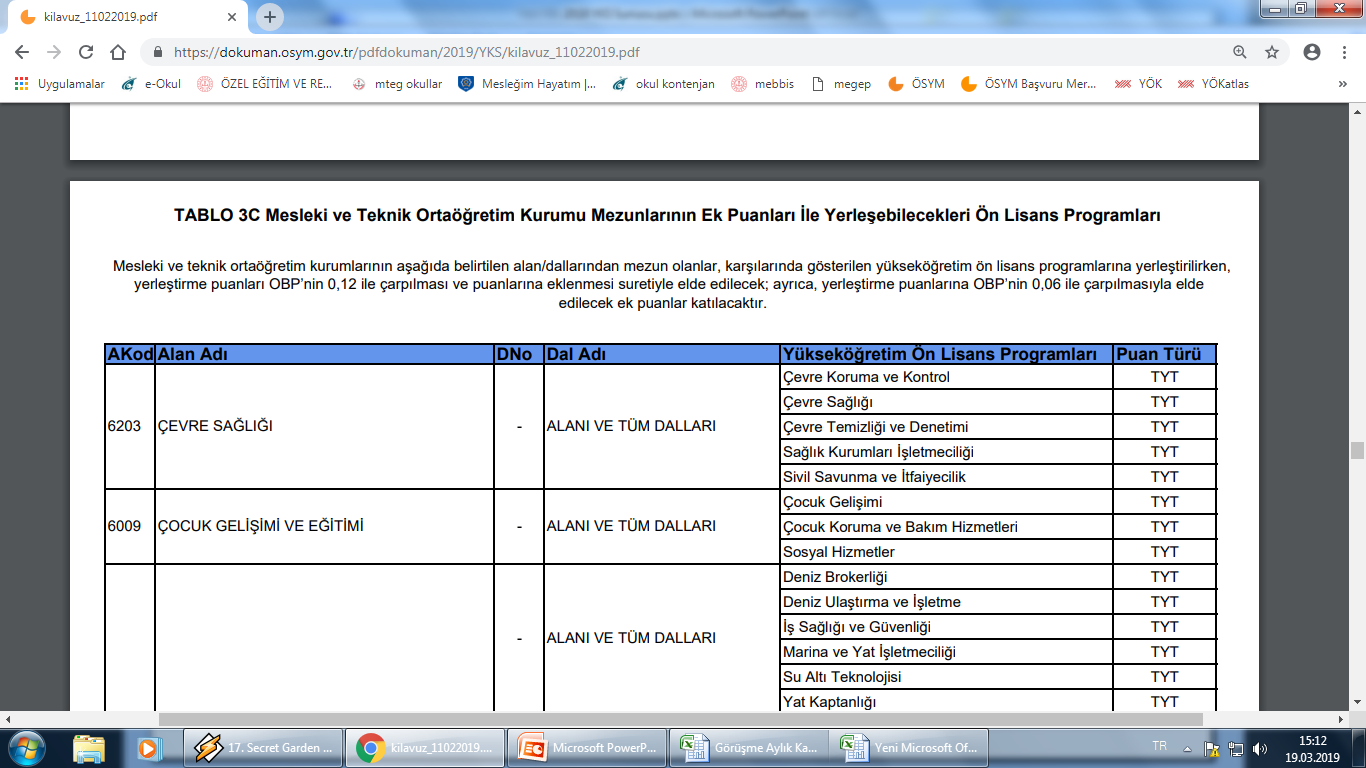 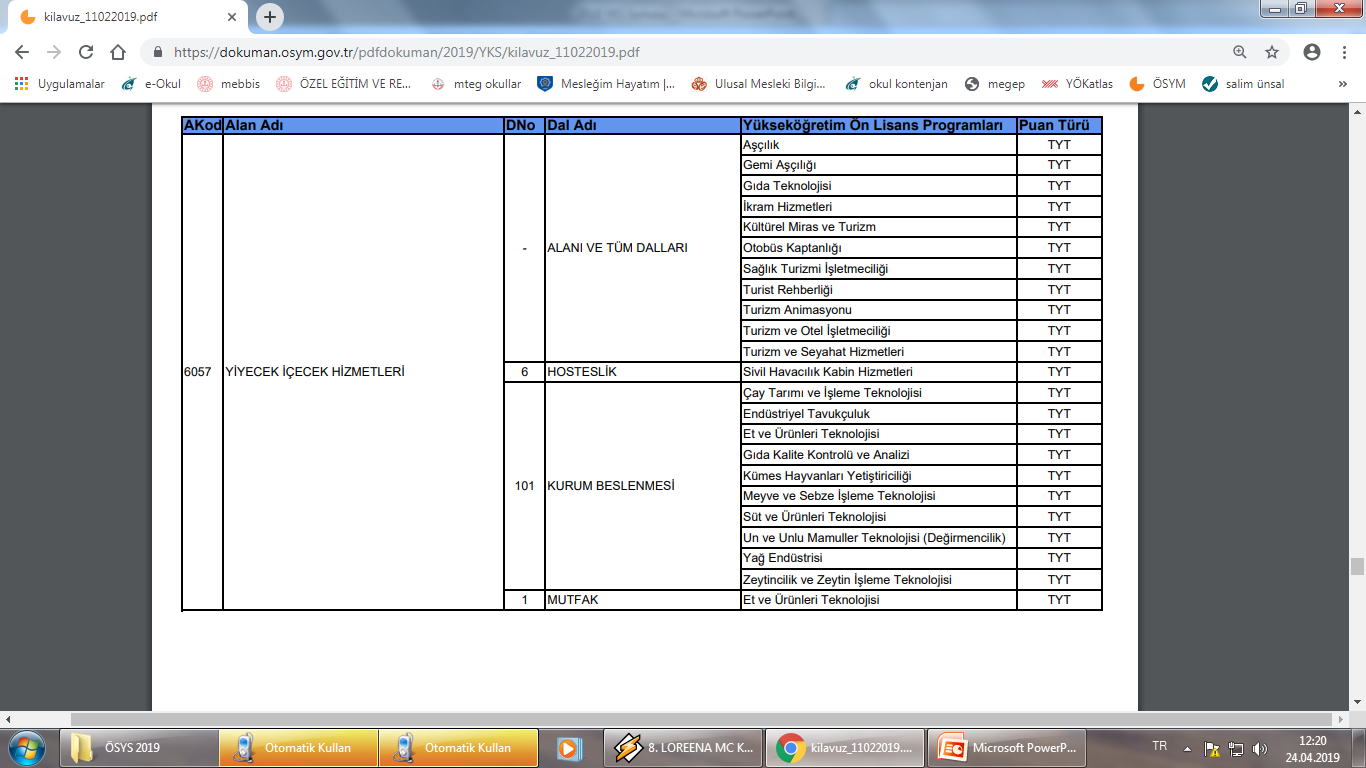